Chapter 4d
隨機變數
Random variables
5.1 隨機變數
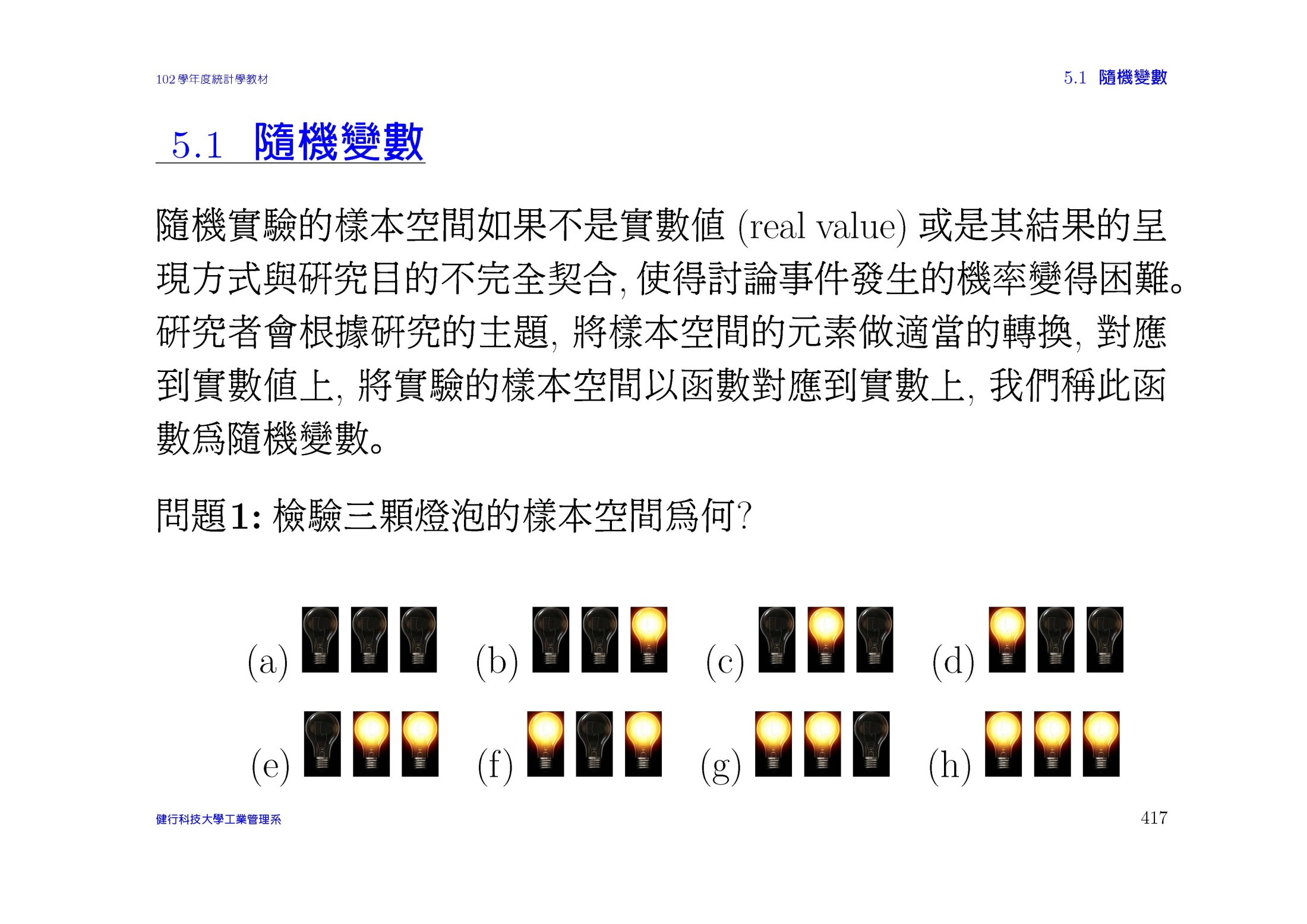 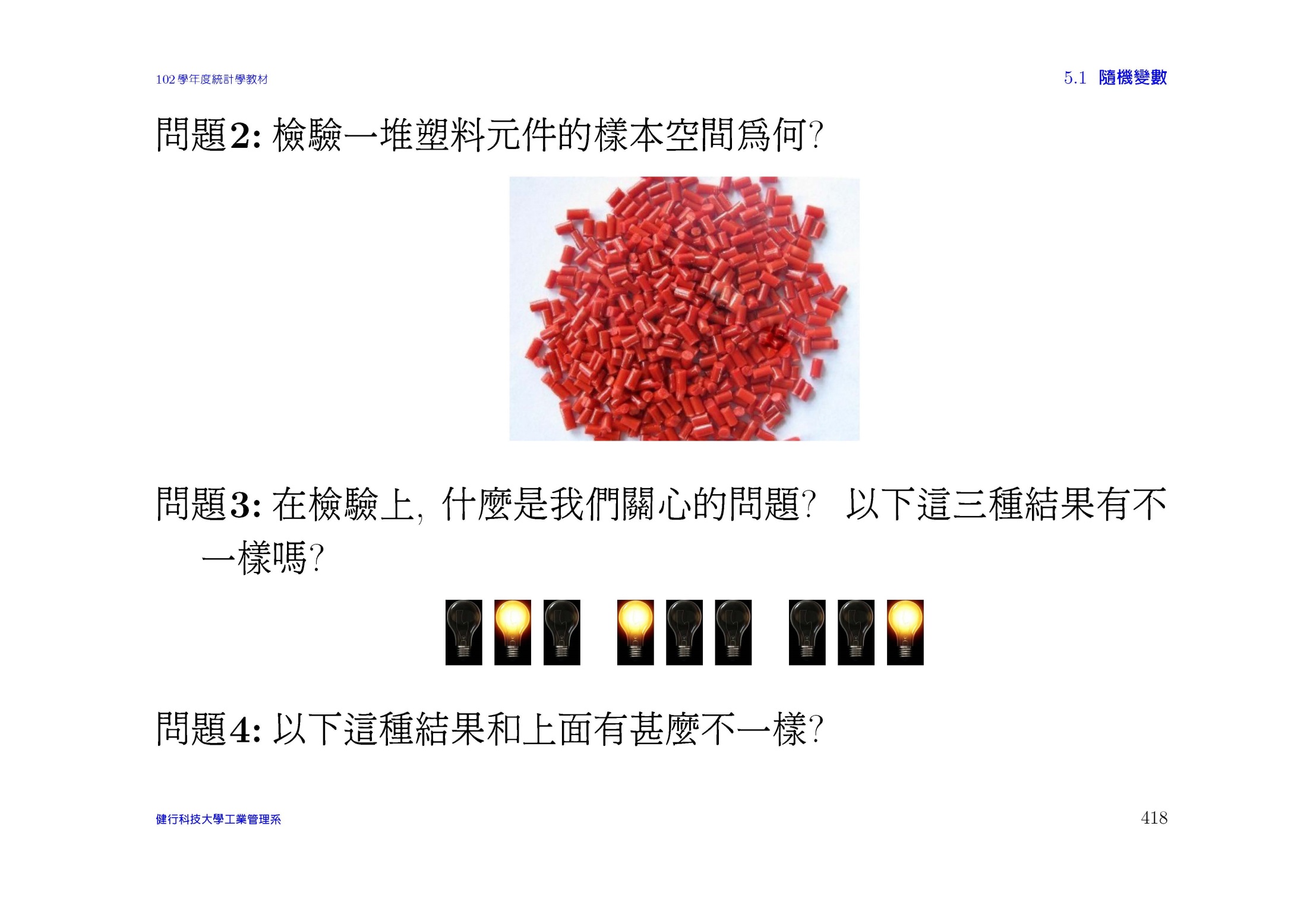 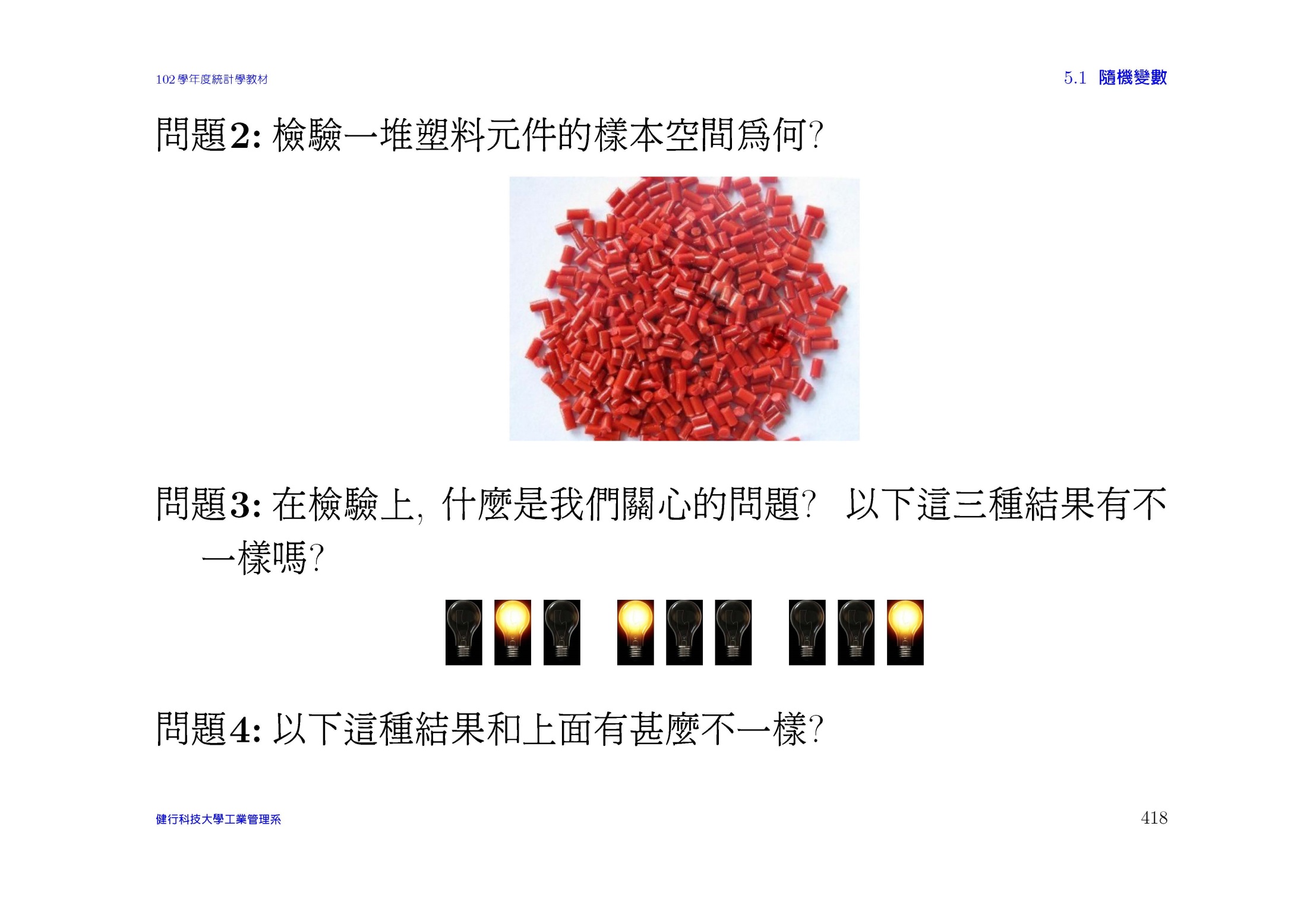 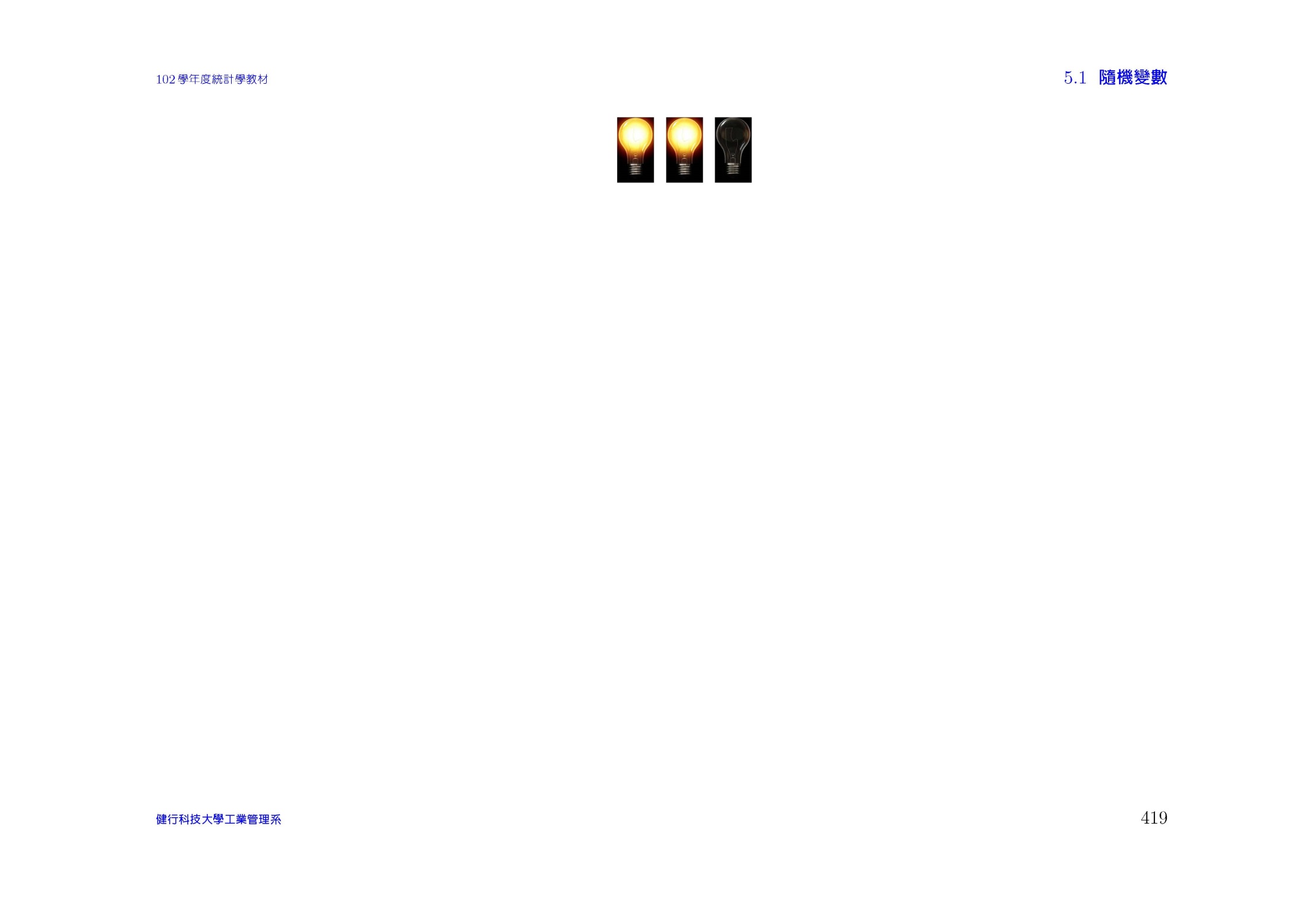 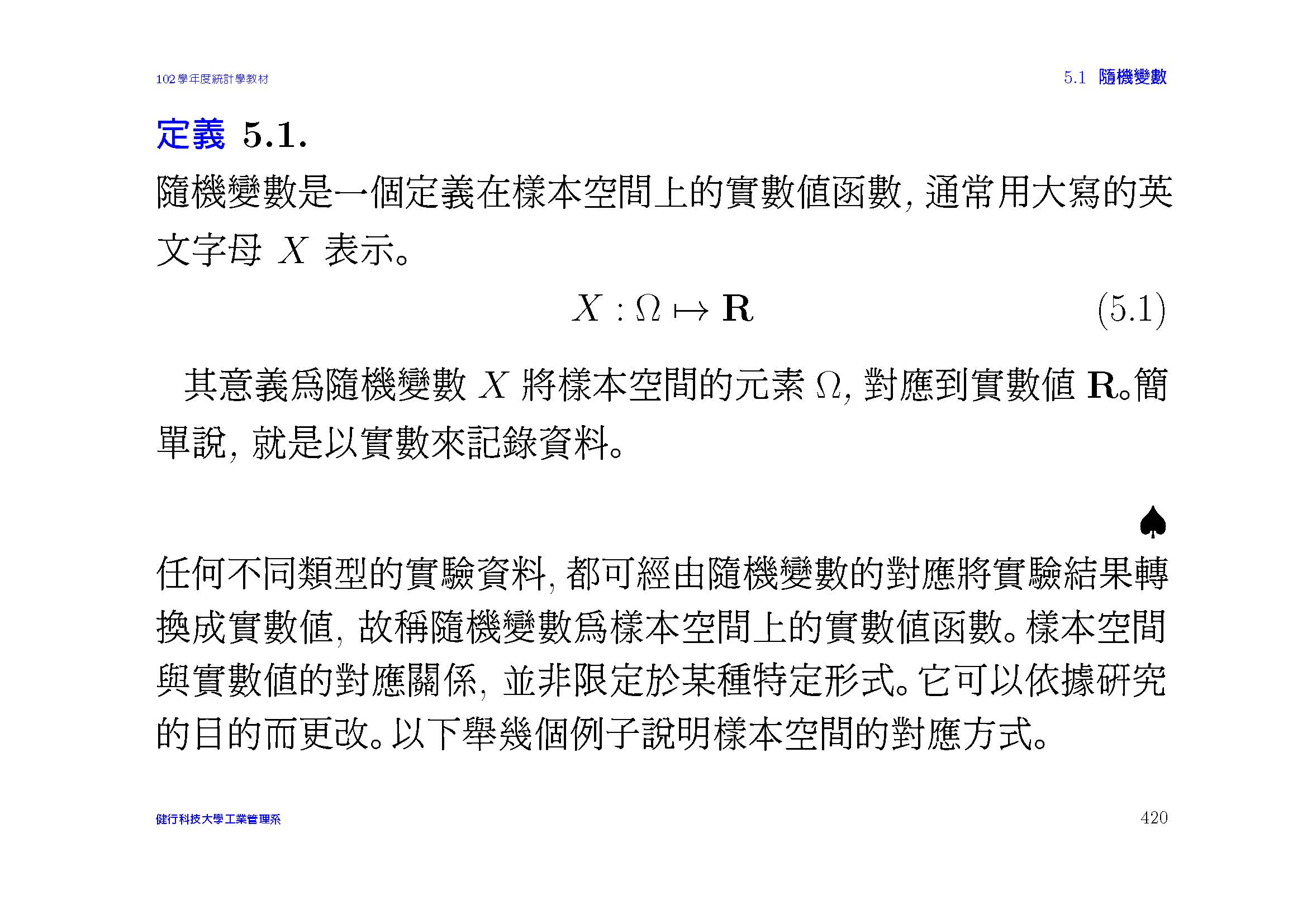 例5.1
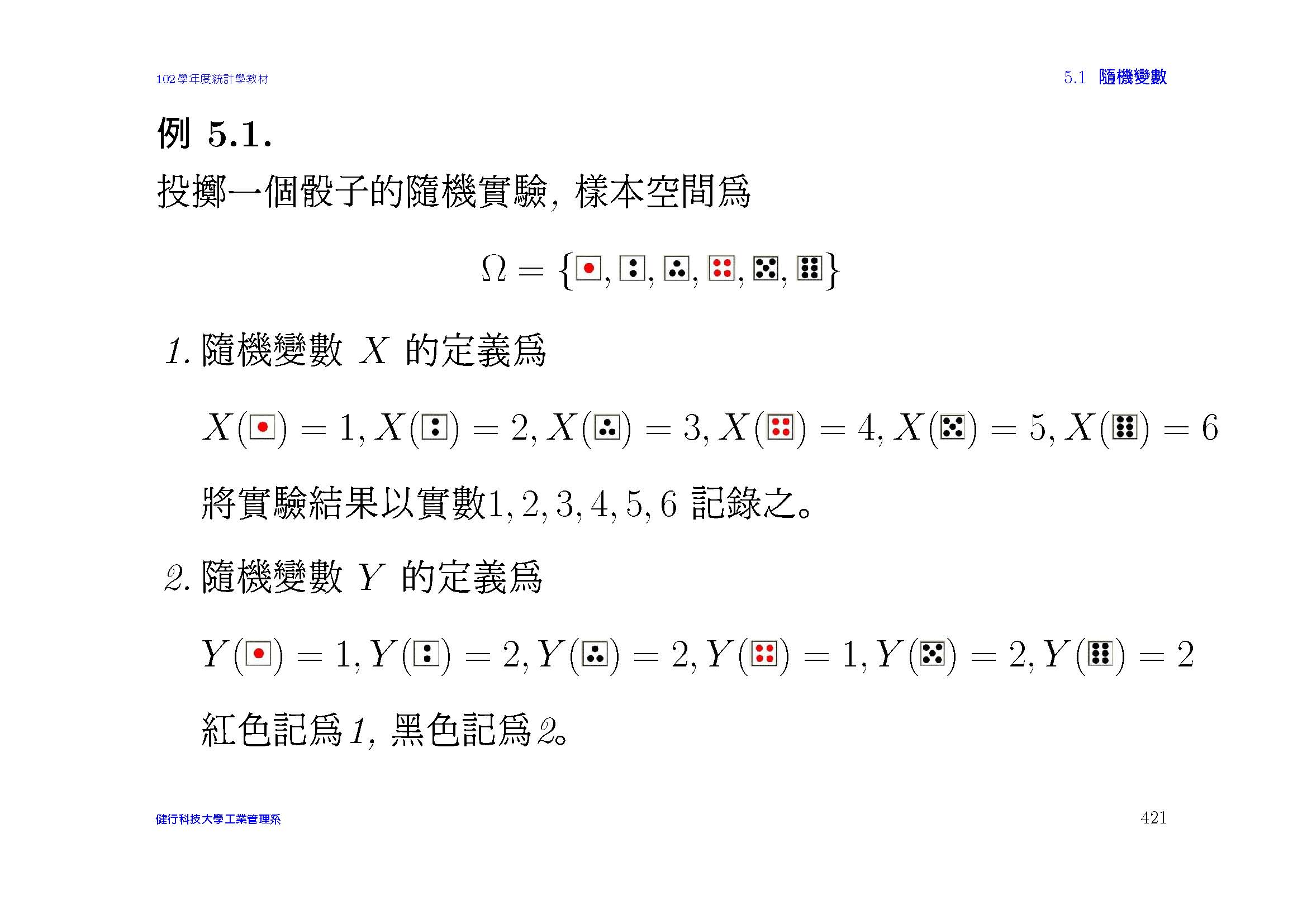 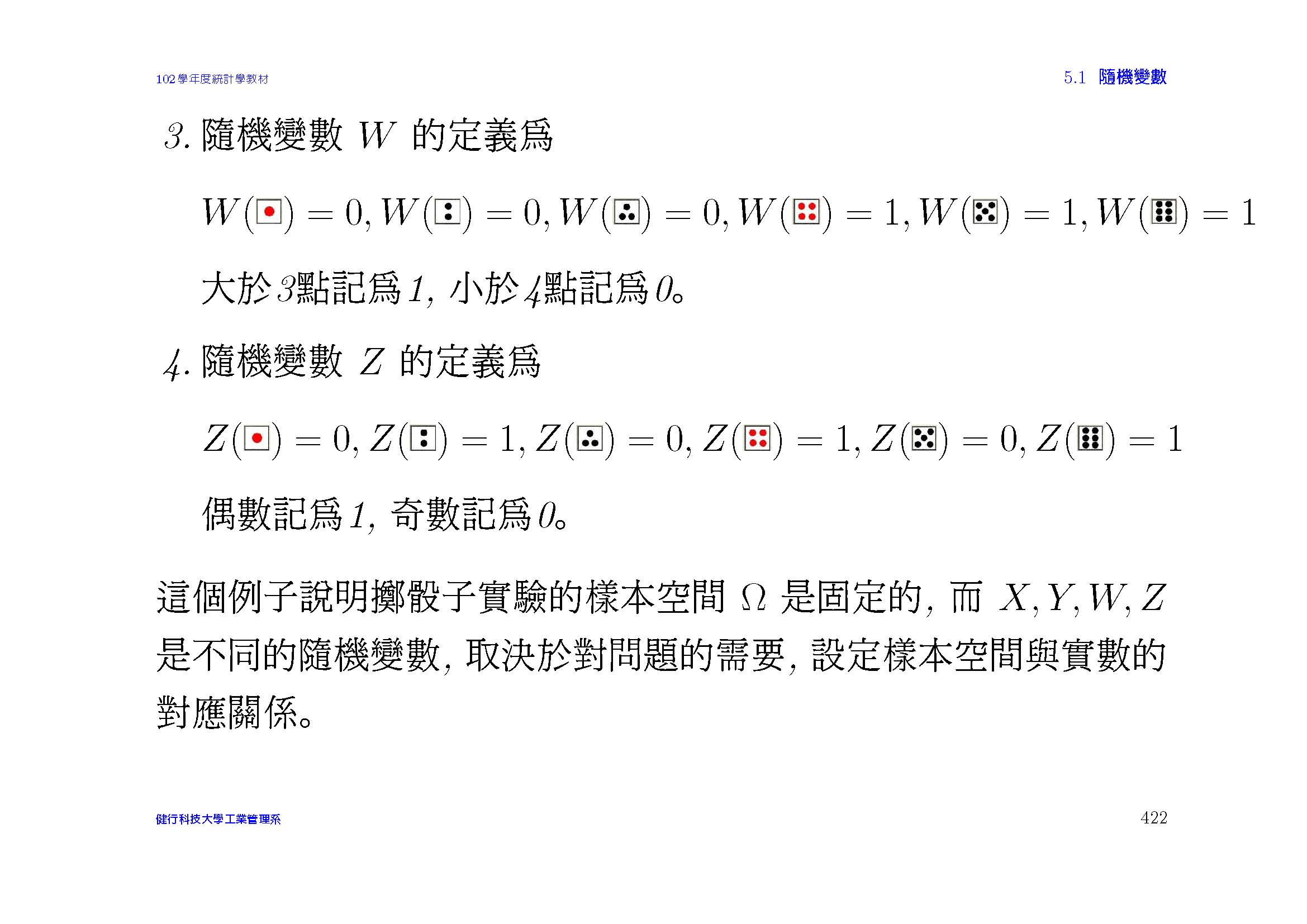 例5.2
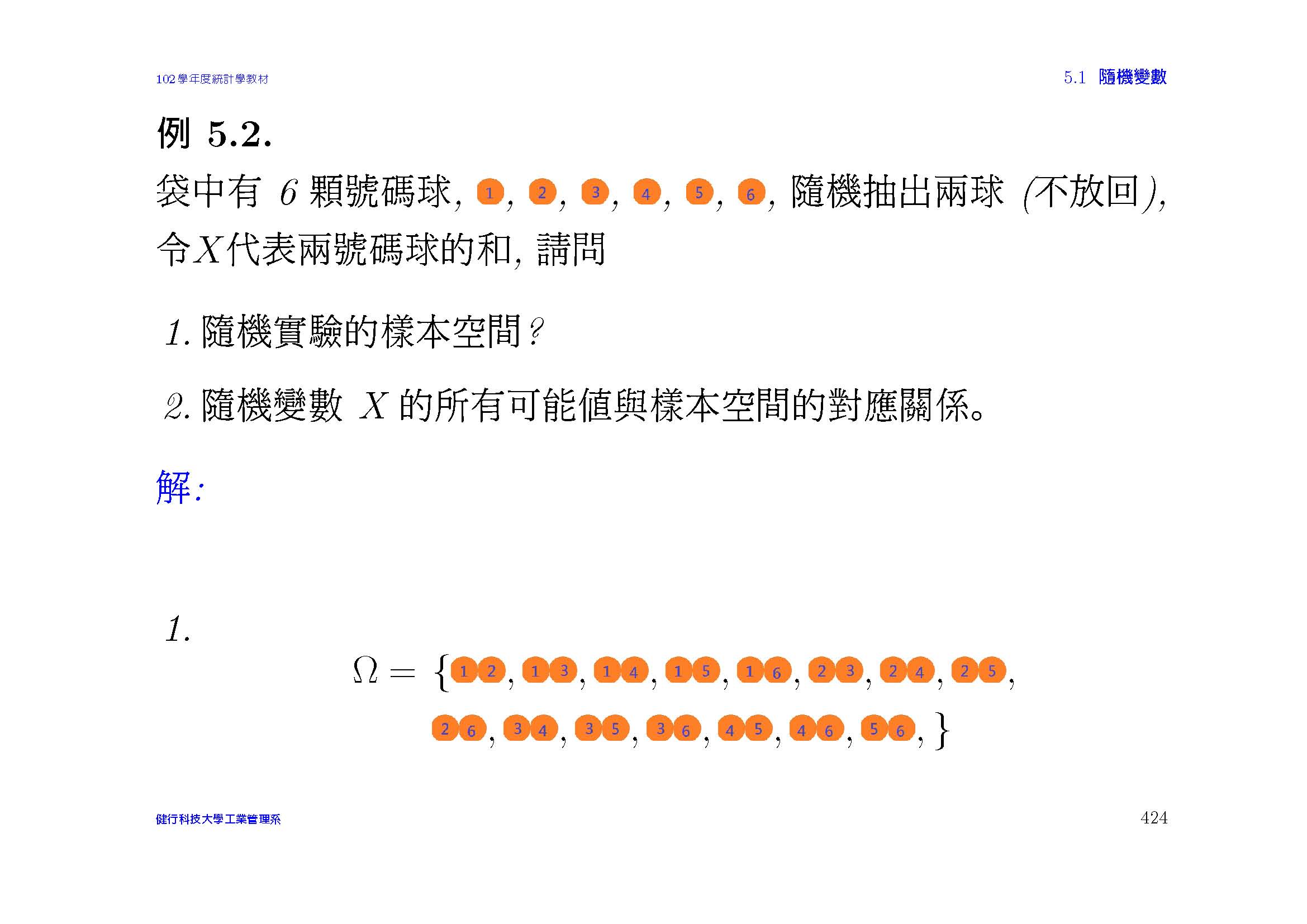 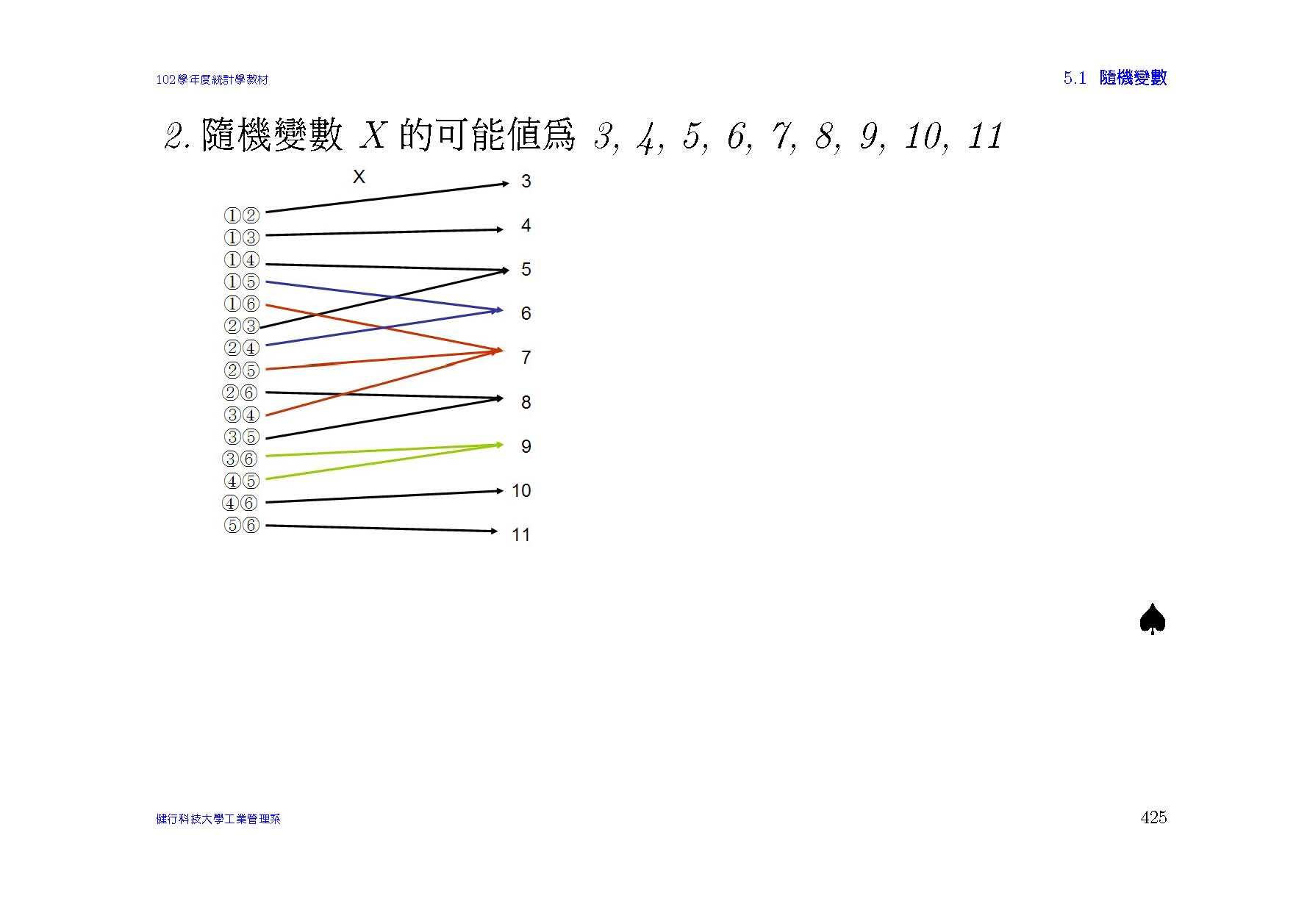 5.2 機率分配
描述隨機變數之各種可能情況(對應的數值)出現的機率。
例如: 擲一個公平的銅板三次 (隨機實驗), 正面的次數 (隨機變數) 有 0, 1, 2, 3 (各種可能情況), 每一種次數出現的機率 (機率分配)。
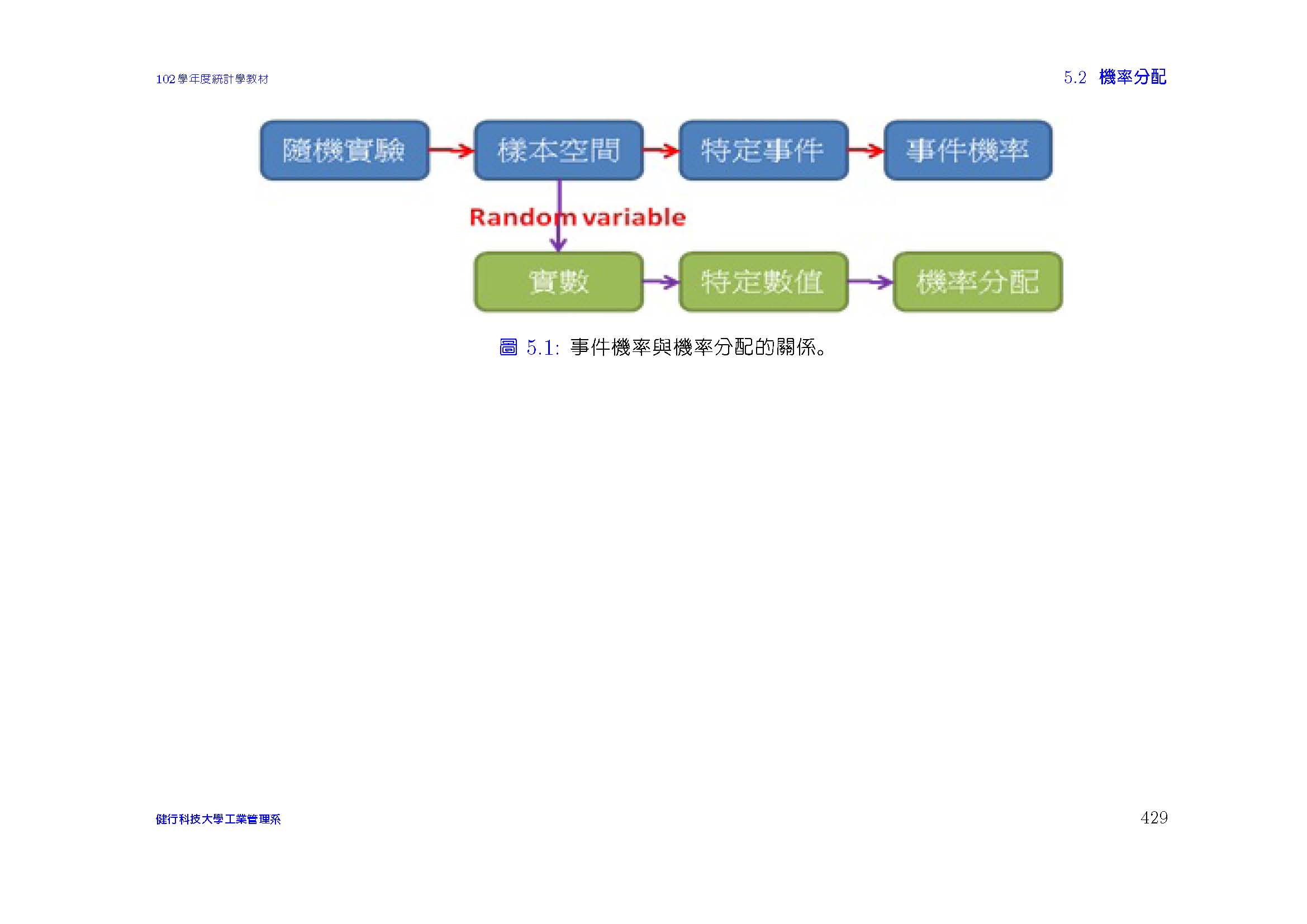 機率分配的分類
離散型
機率分配
機率分配
連續型
機率分配
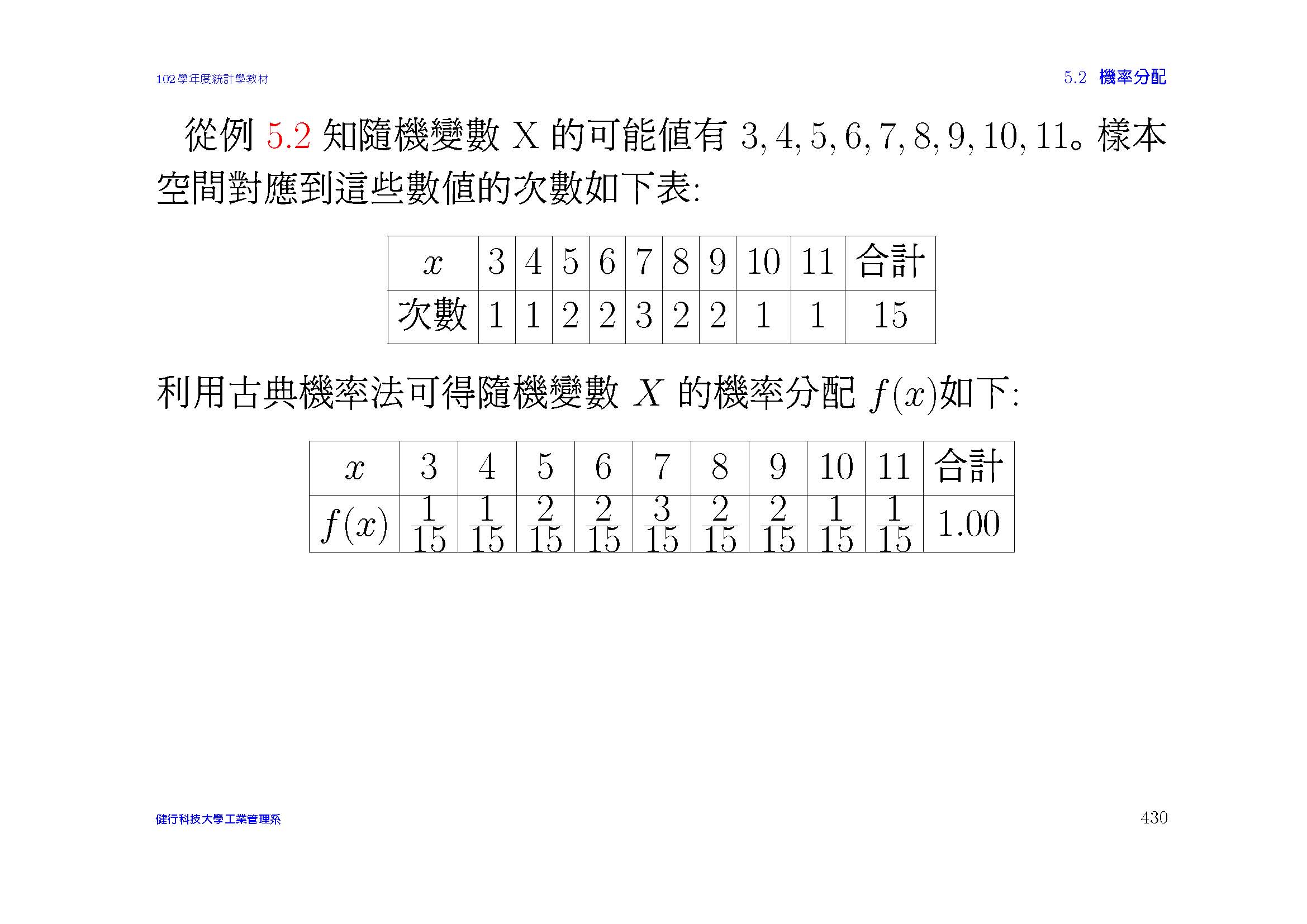 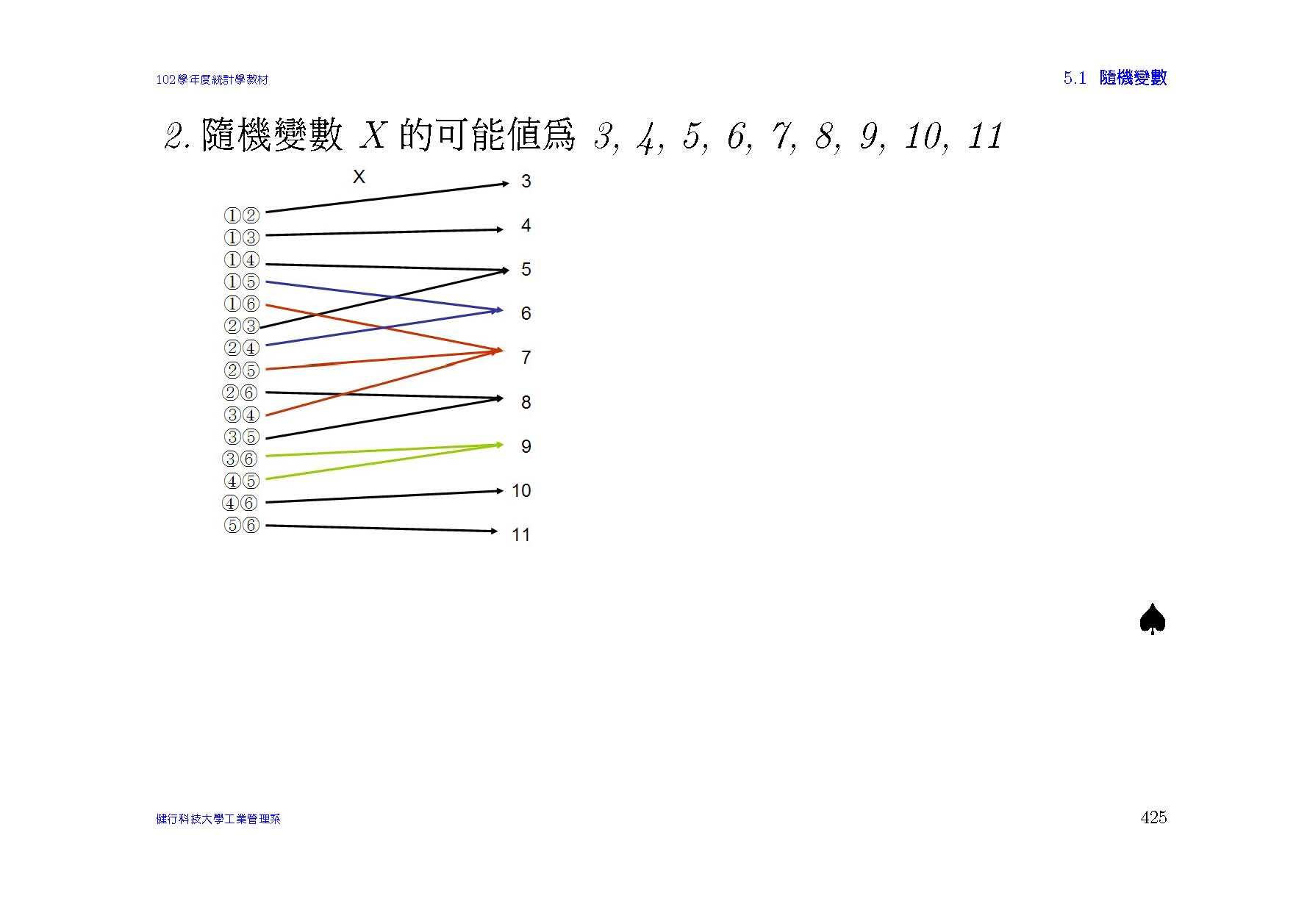 5.2.1累積分配函數
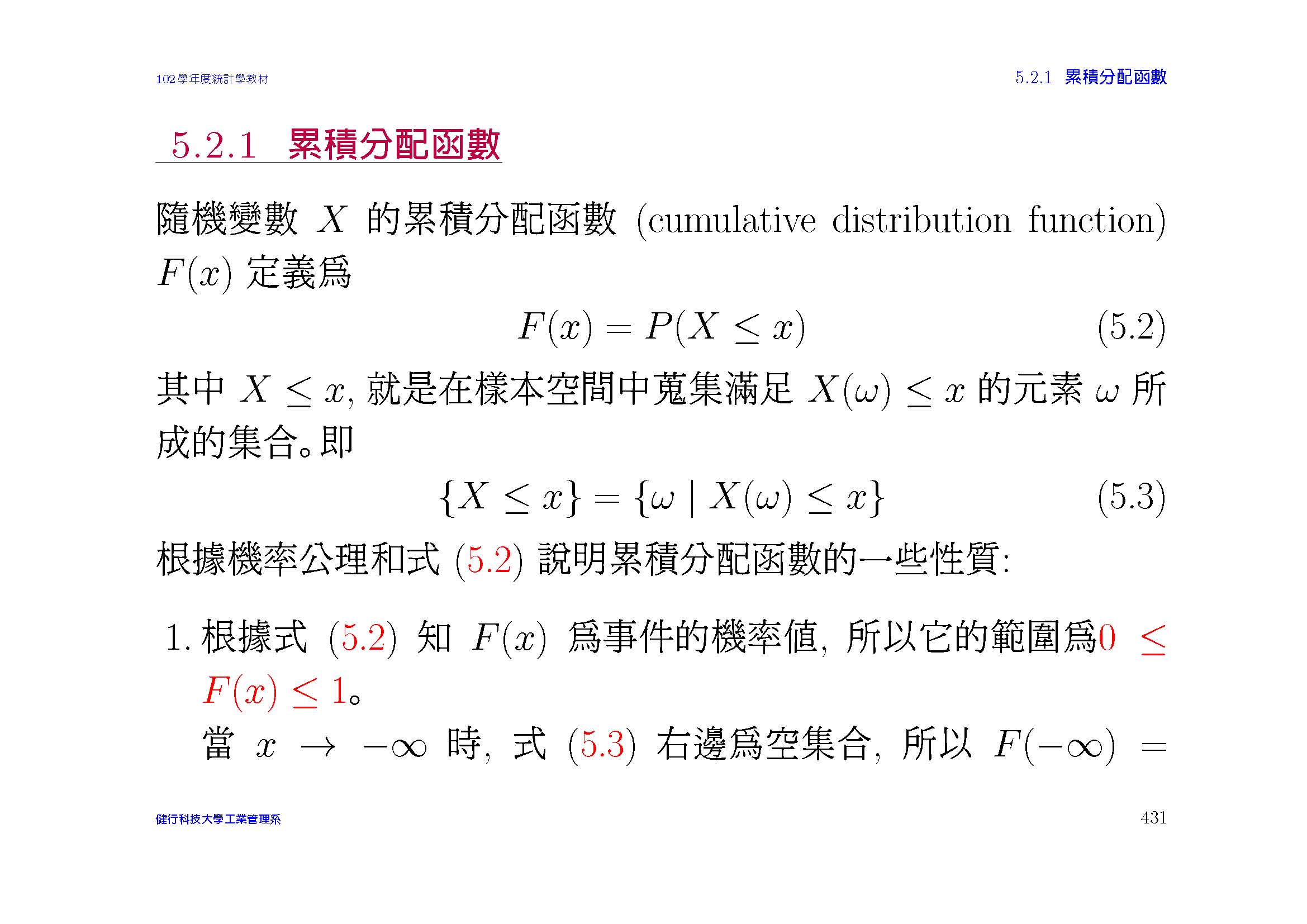 又是銅板的例子
擲一個公平的銅板三次 (隨機實驗), 正面的次數 (隨機變數) 有 0, 1, 2, 3 (各種可能情況), 每一種次數出現的機率 (機率分配)。
現在我們來討論他的機率分配與累積分配函數。
累積分配函數的特性
5.2.2 離散型機率分配
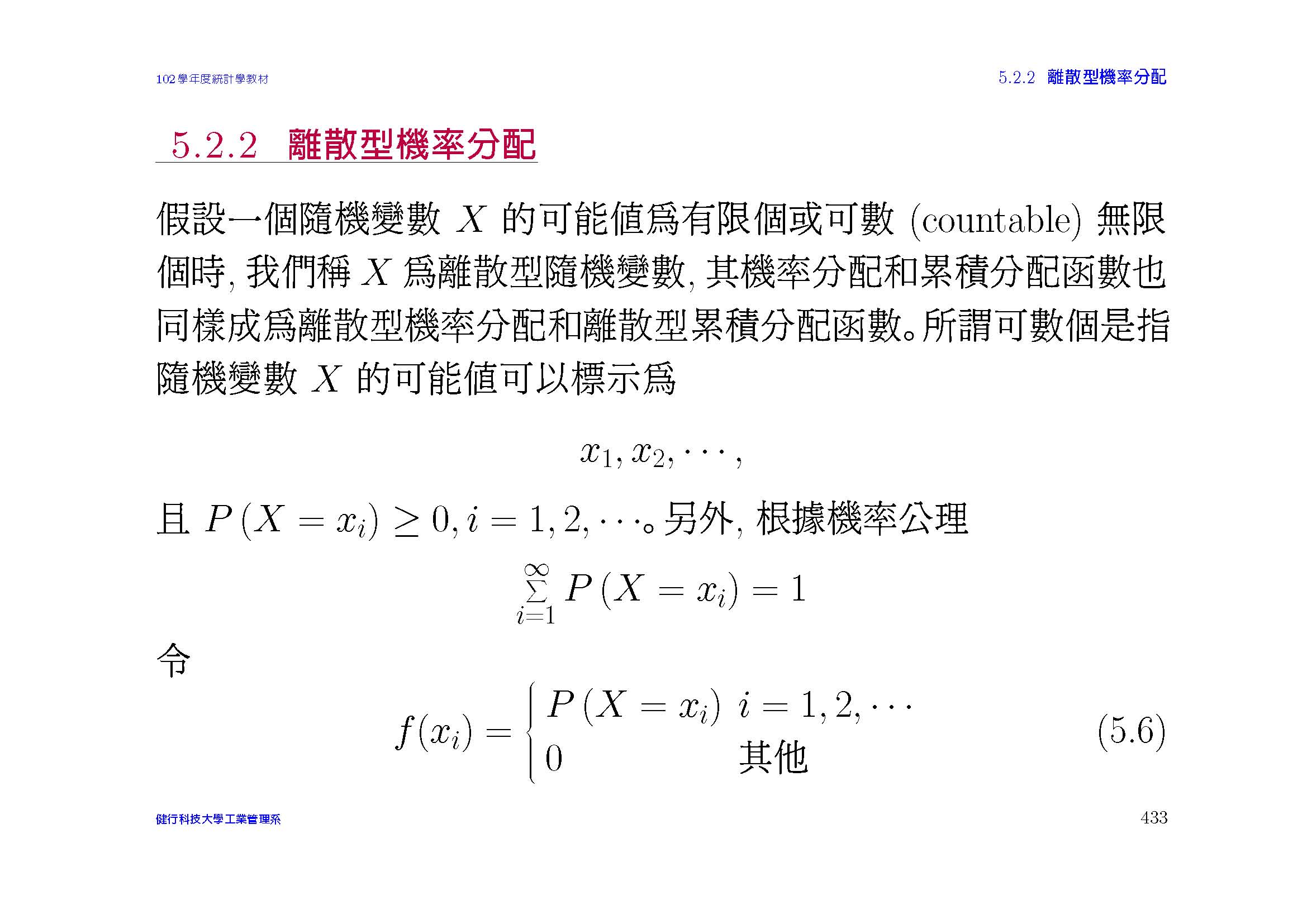 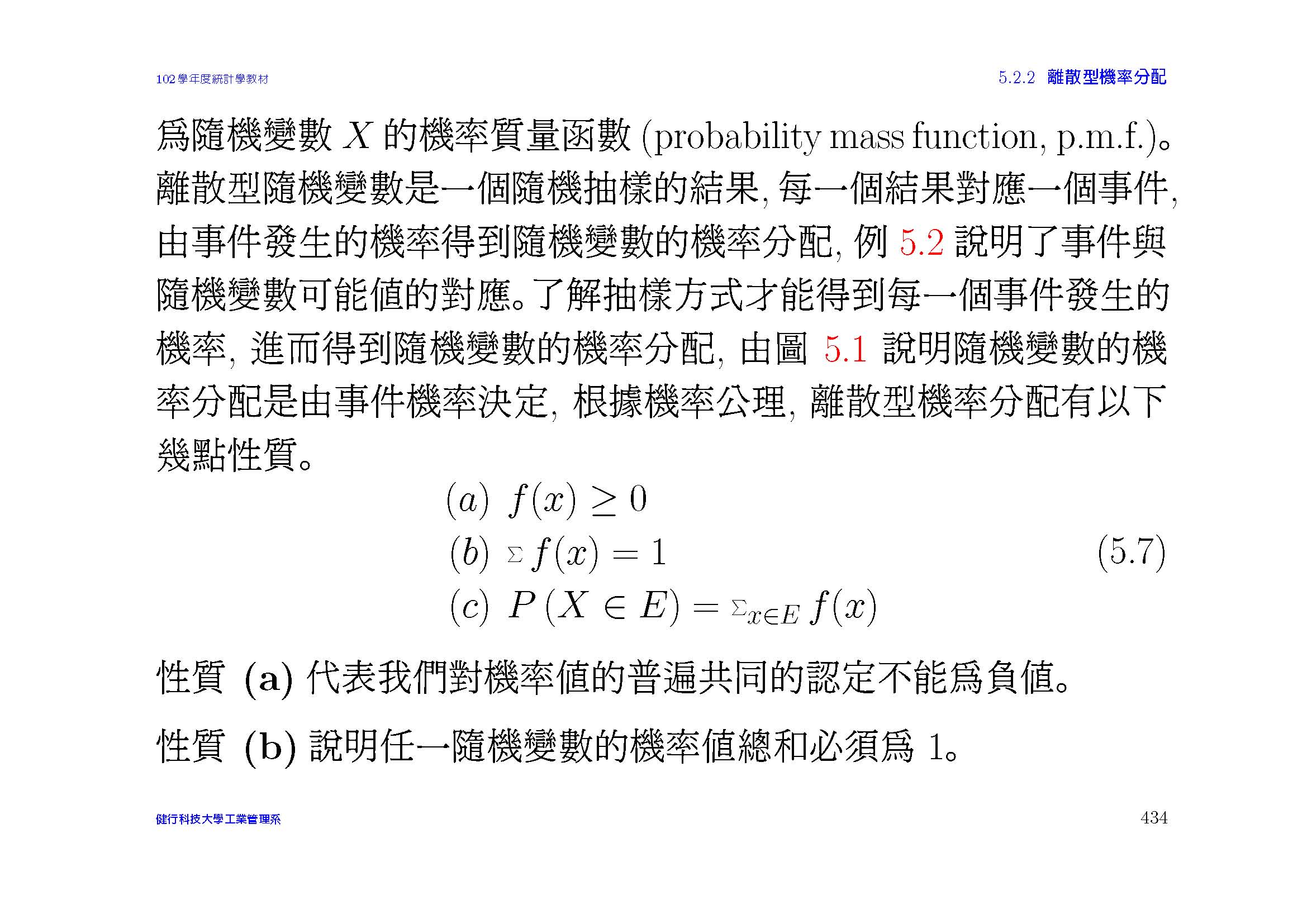 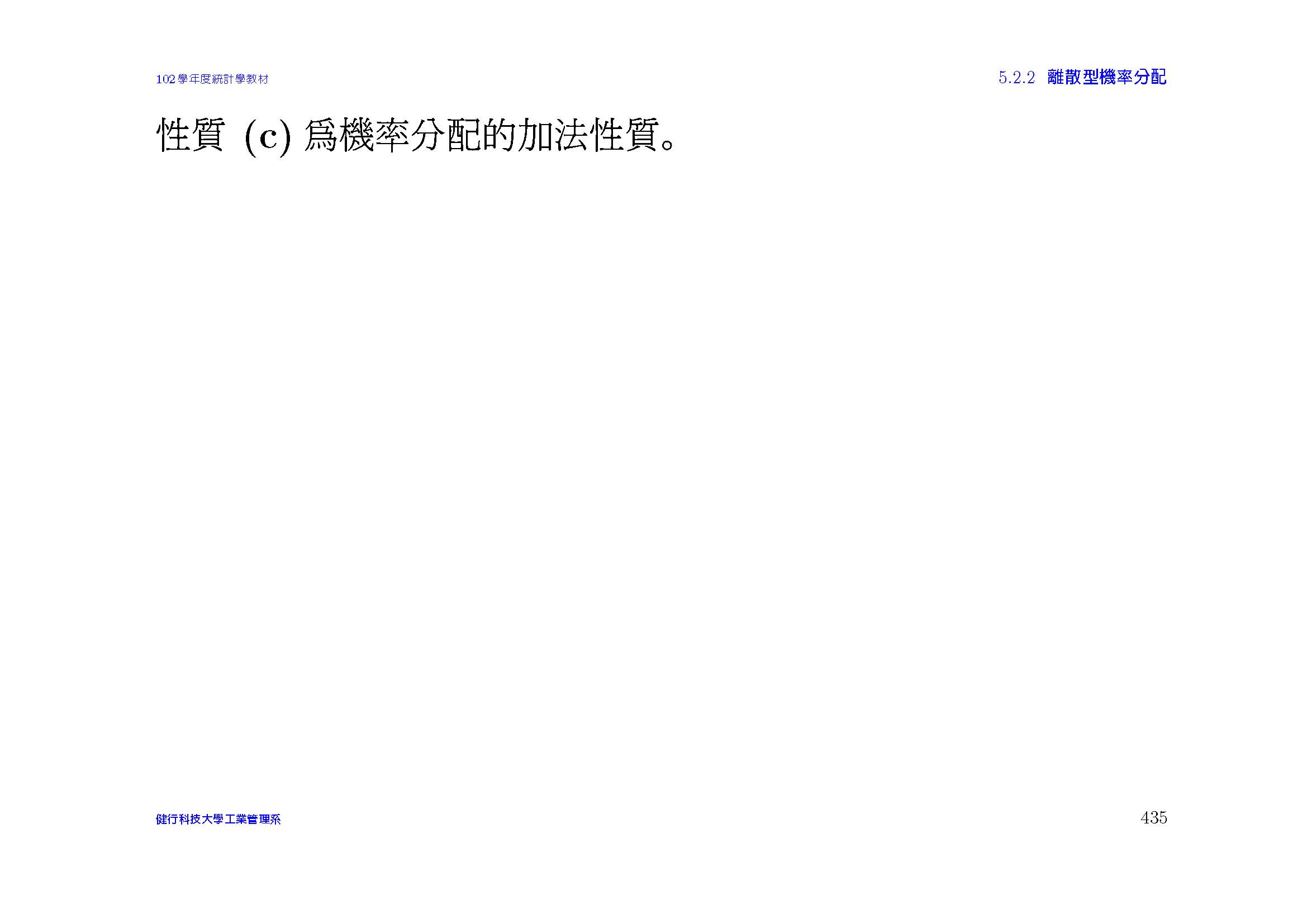 例5.4
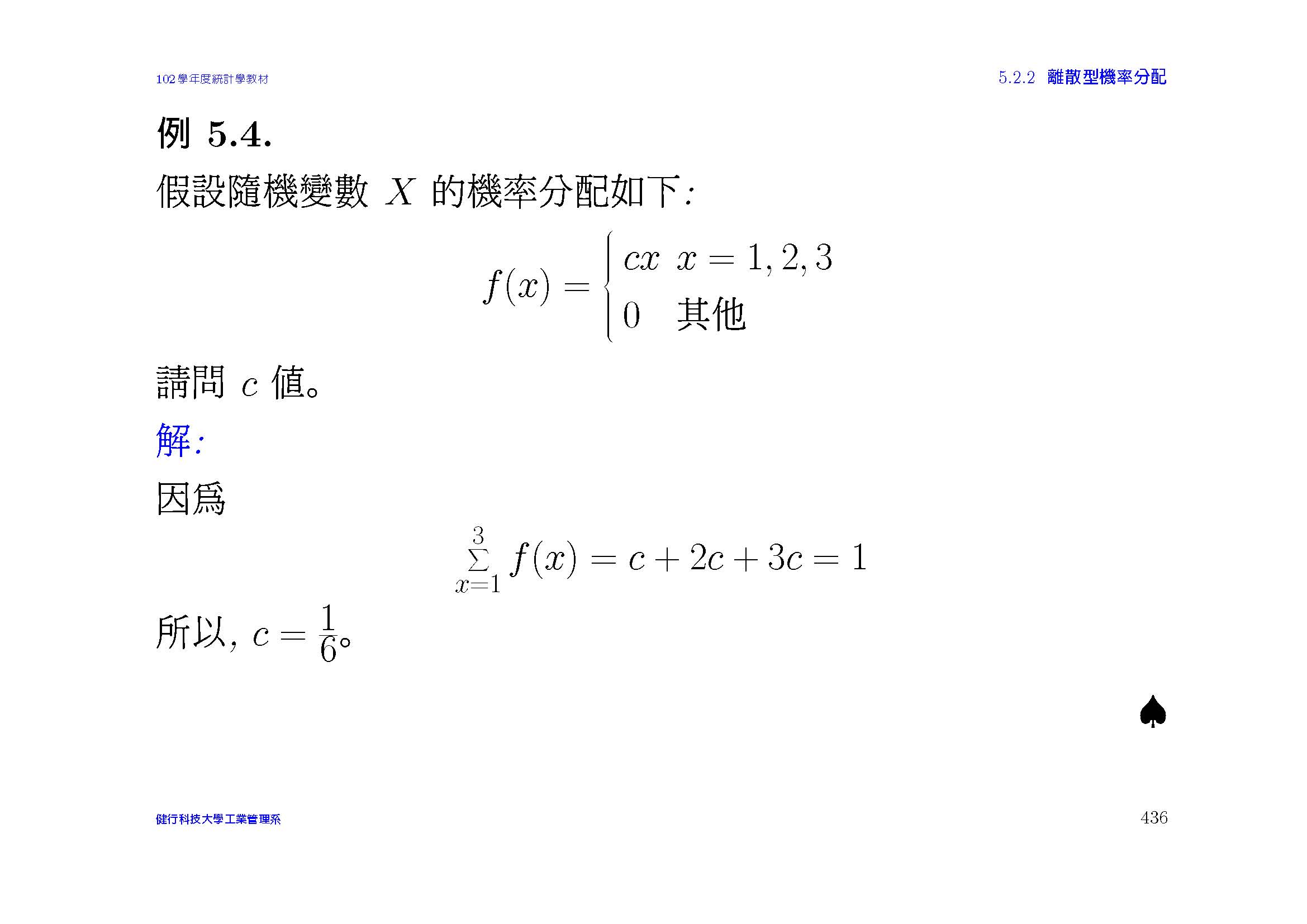 例5.5
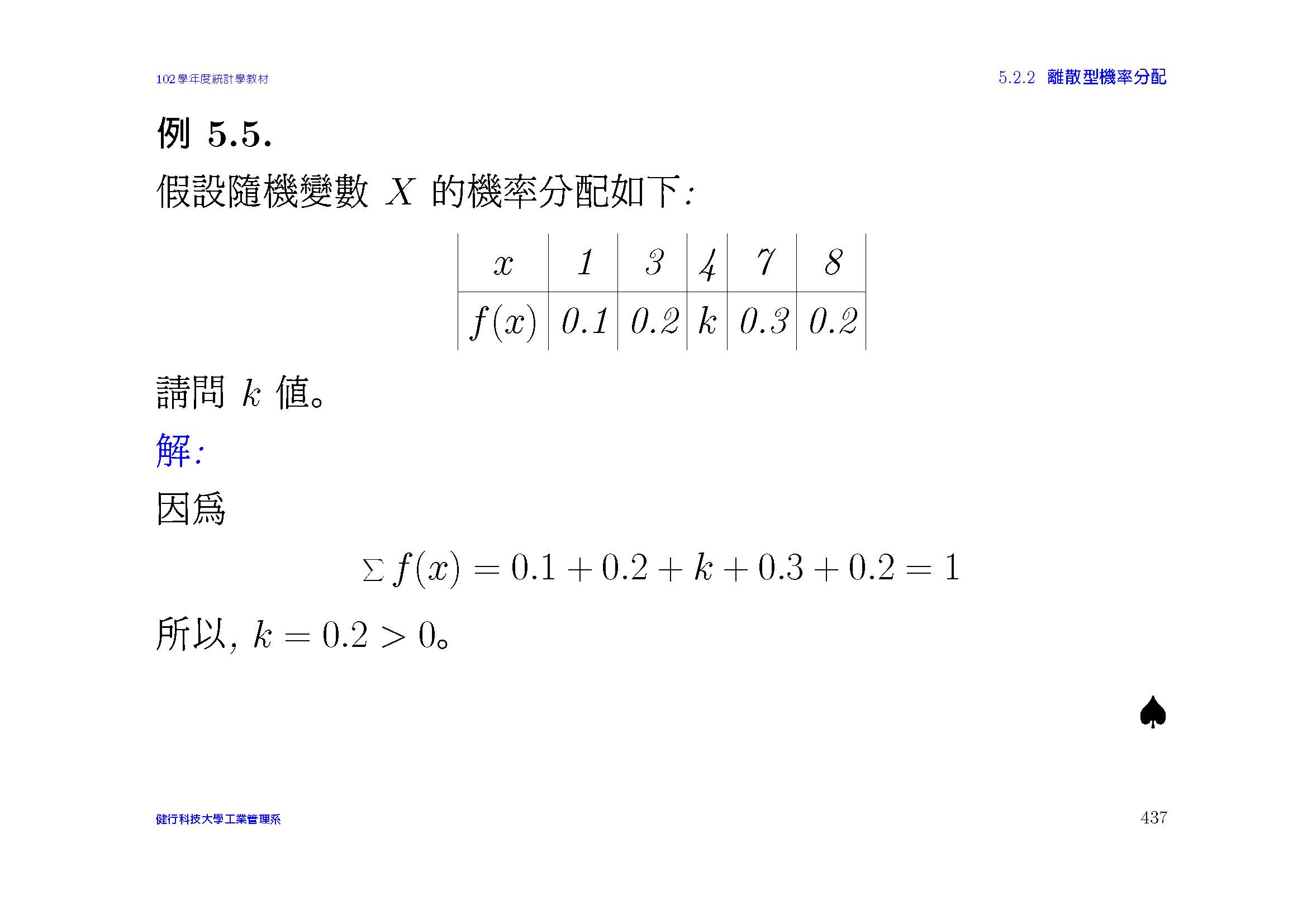 離散型累積分配函數
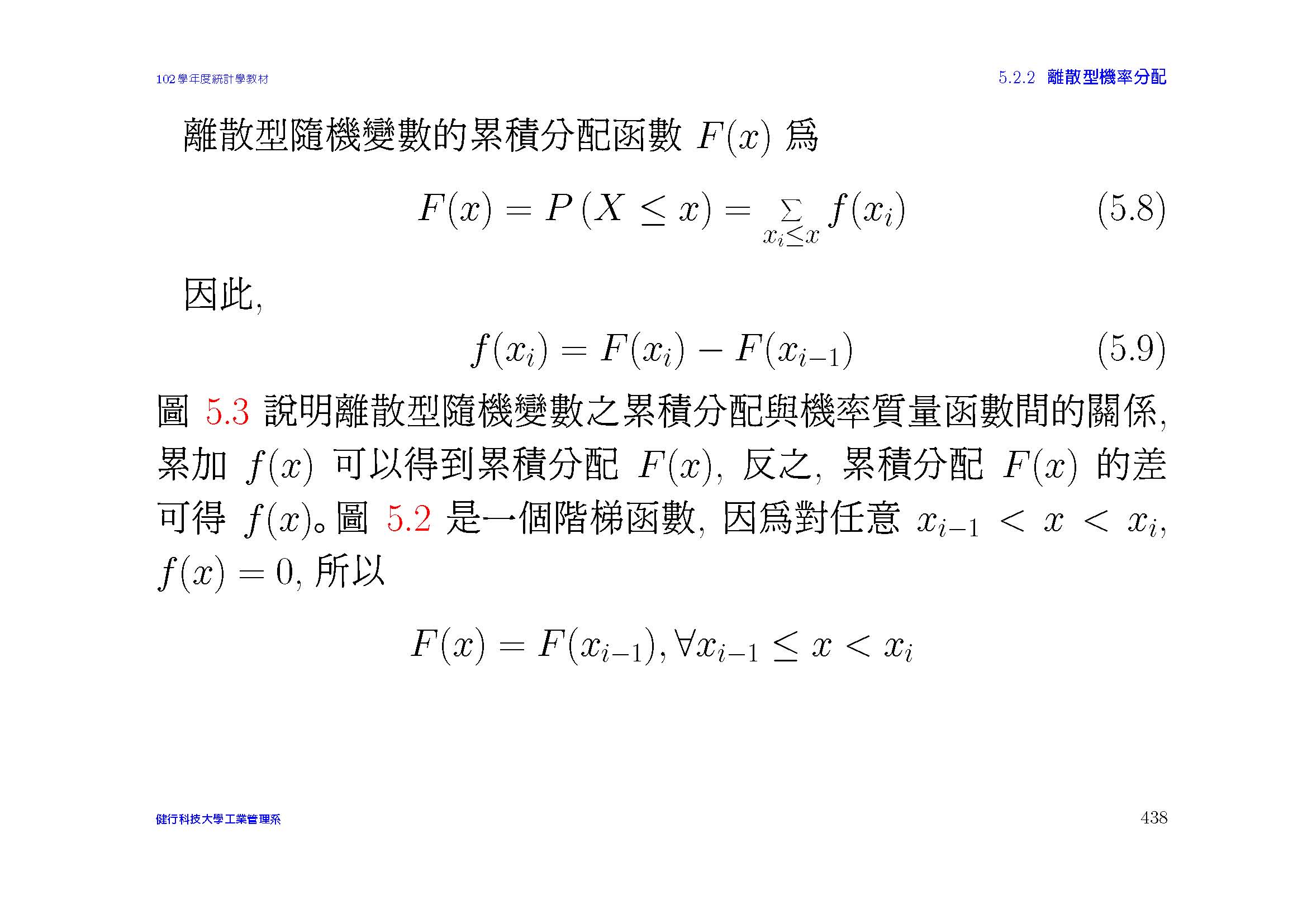 又是擲銅板的例子
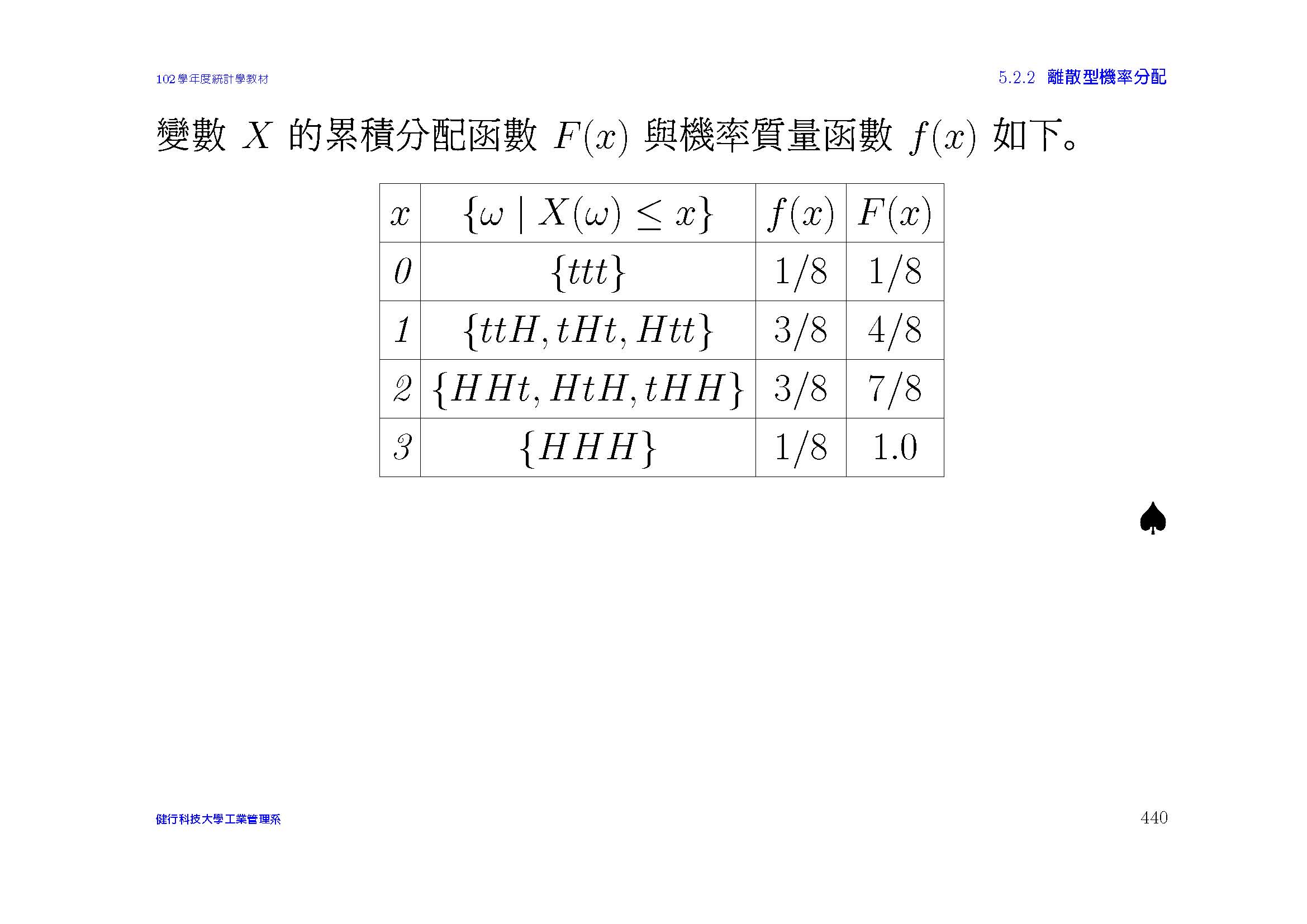 例5.6
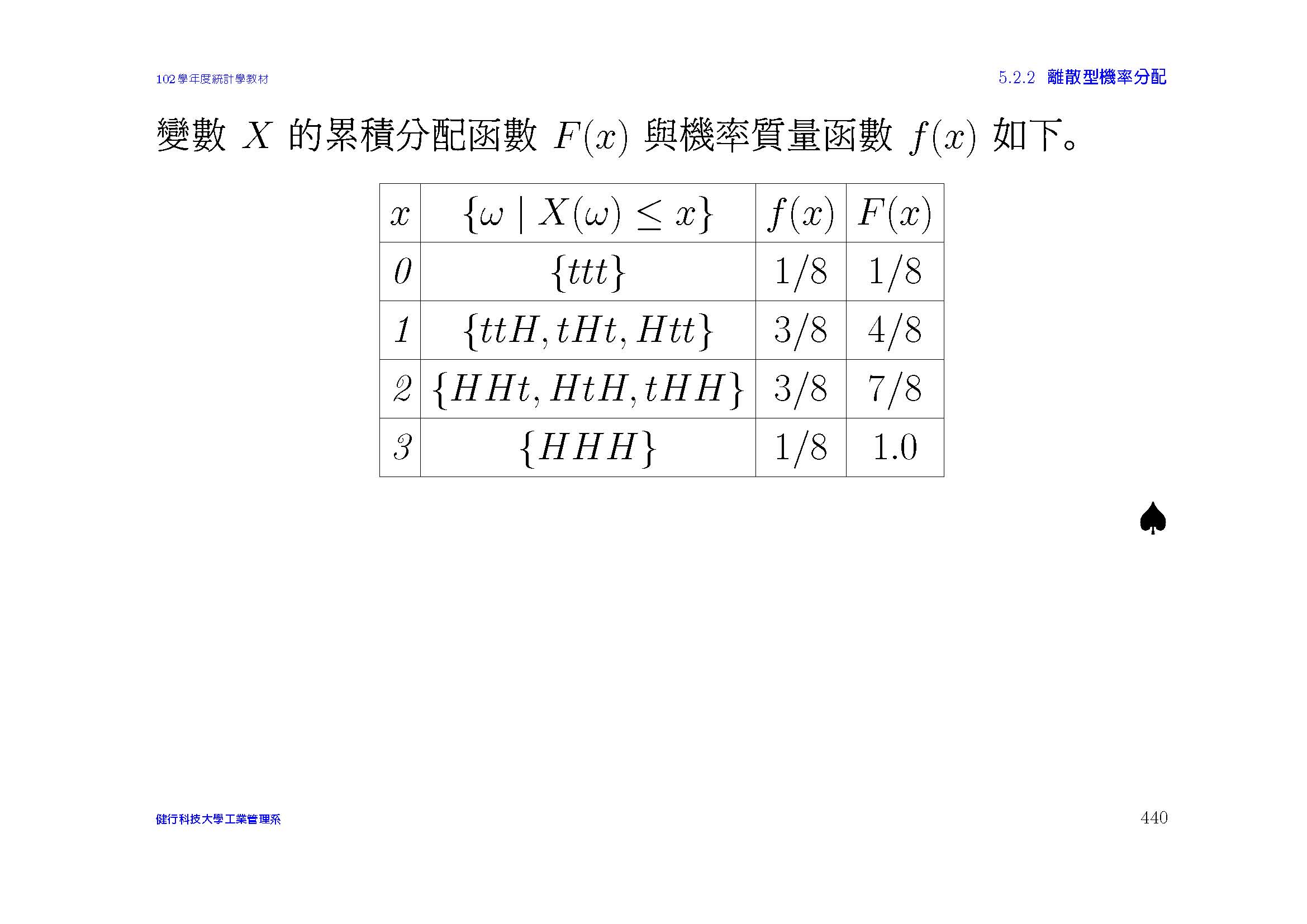 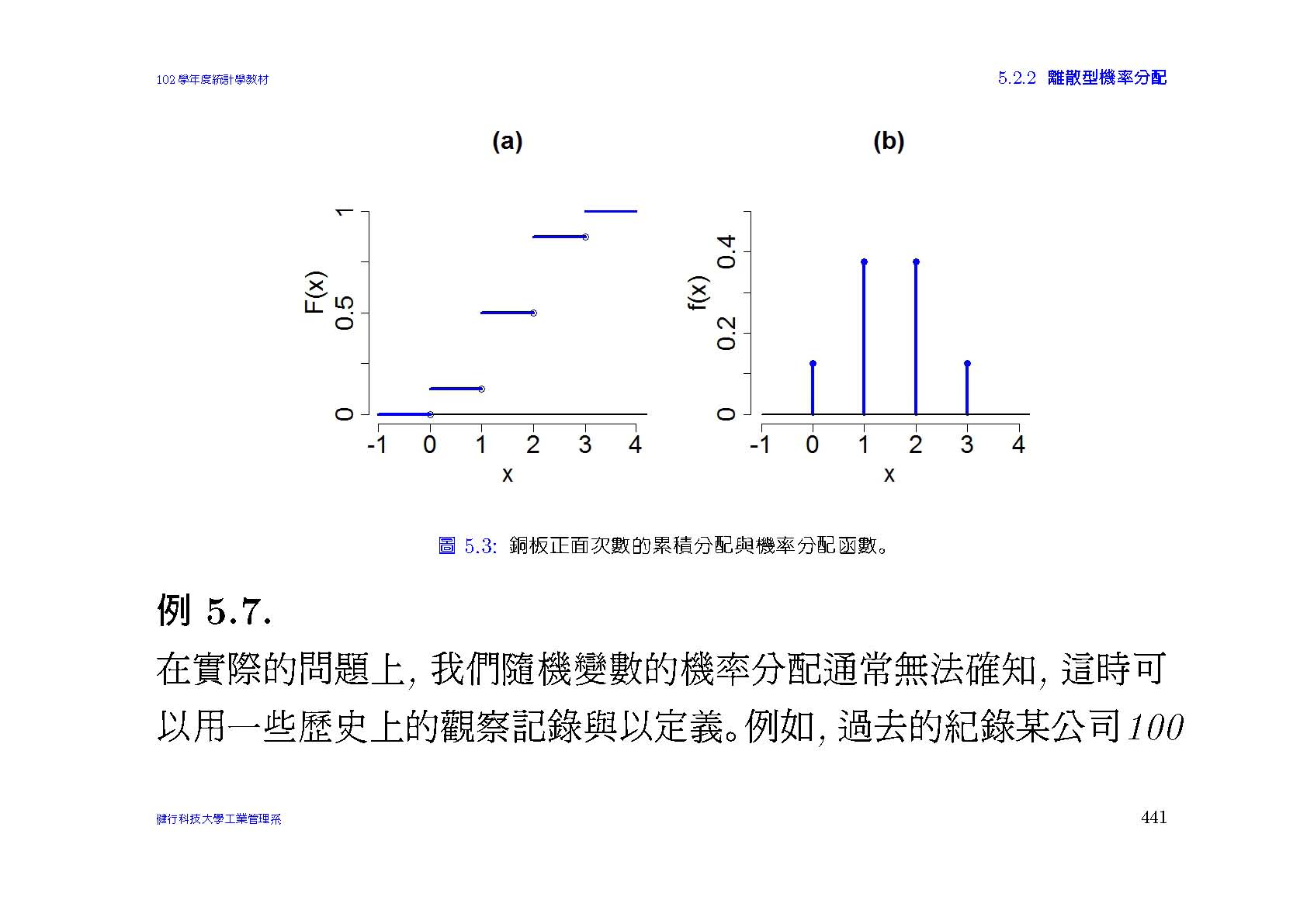 說明
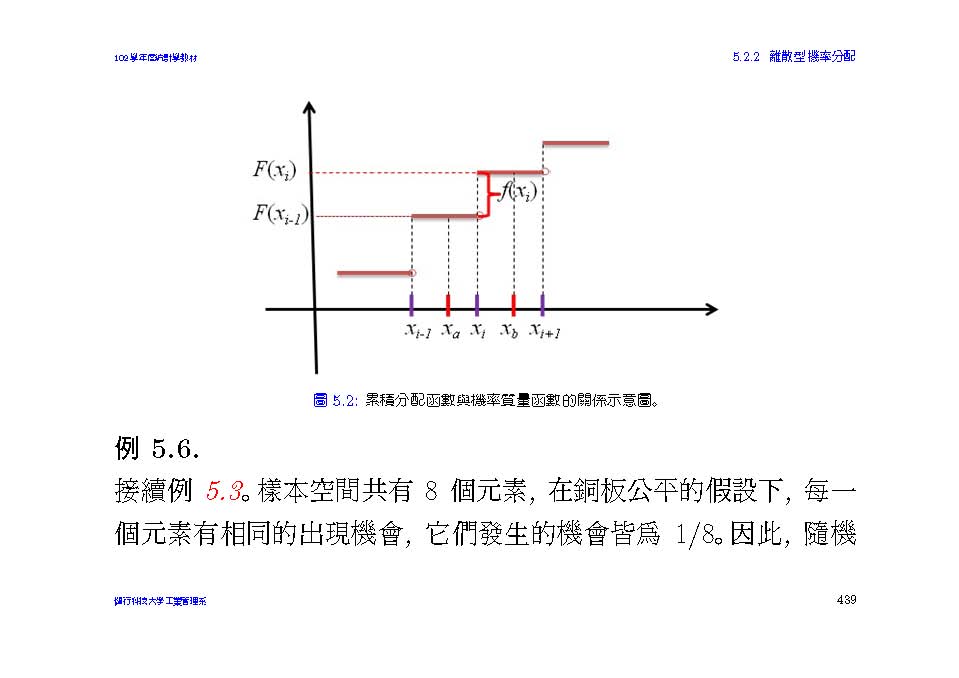 例5.8
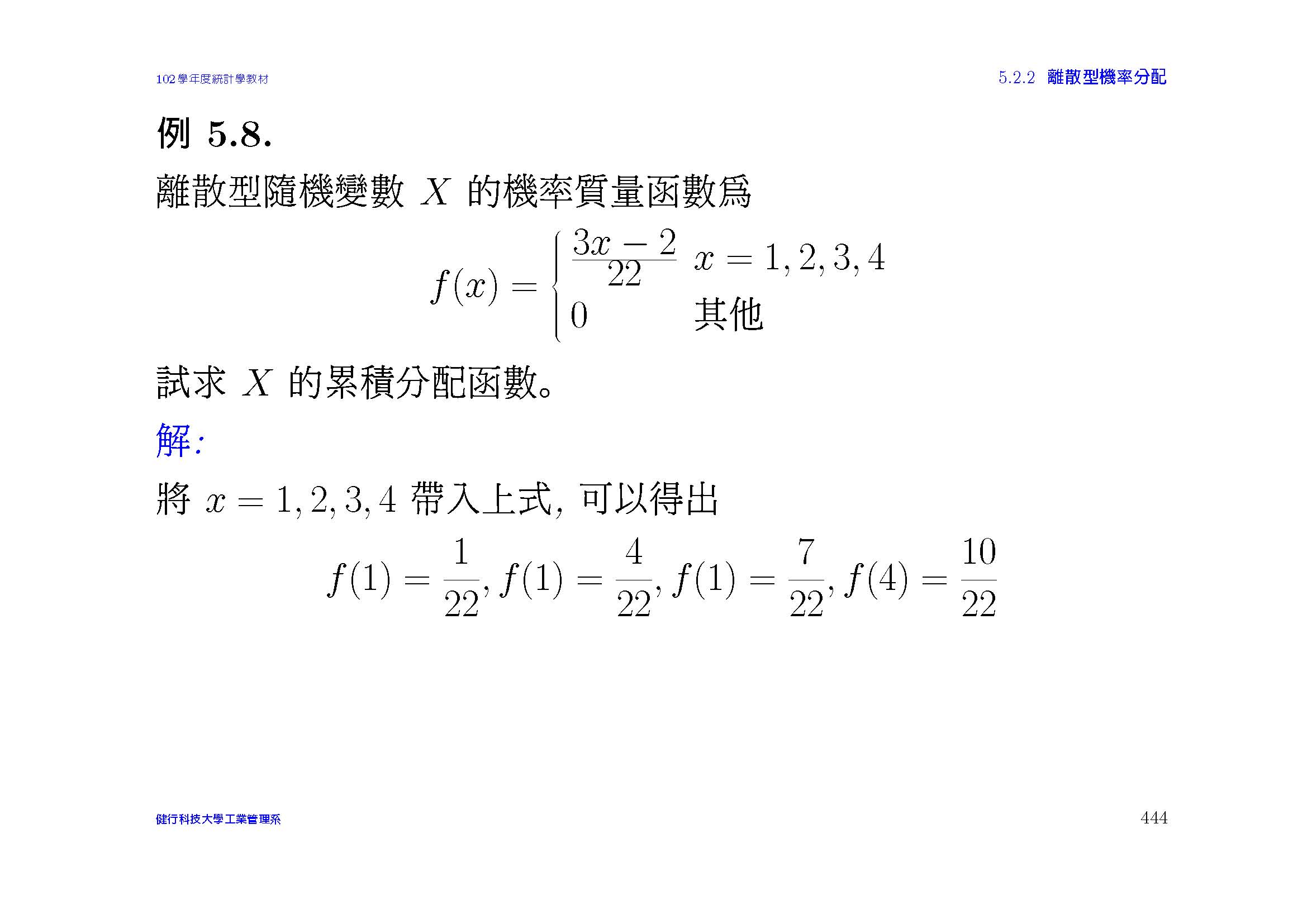 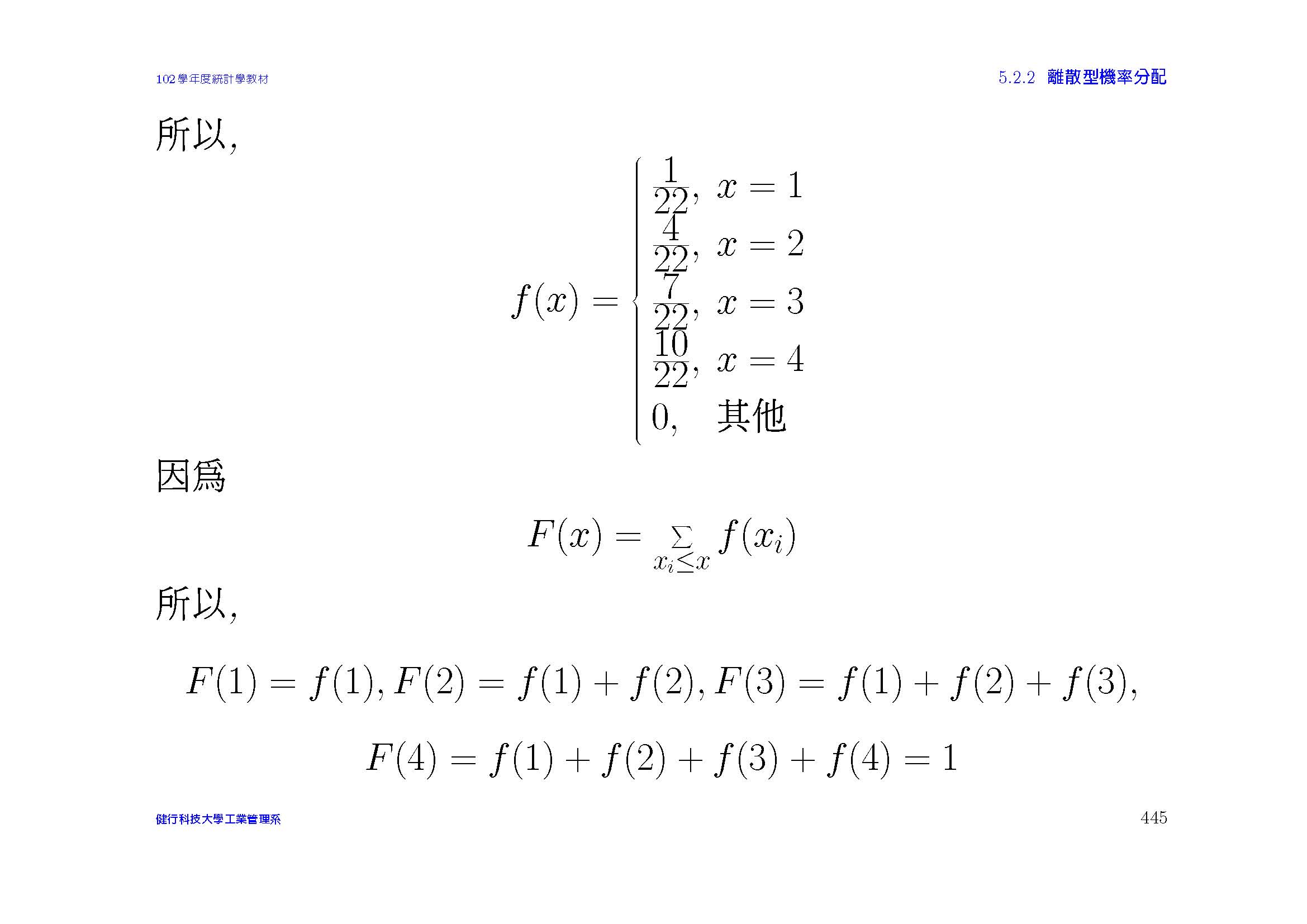 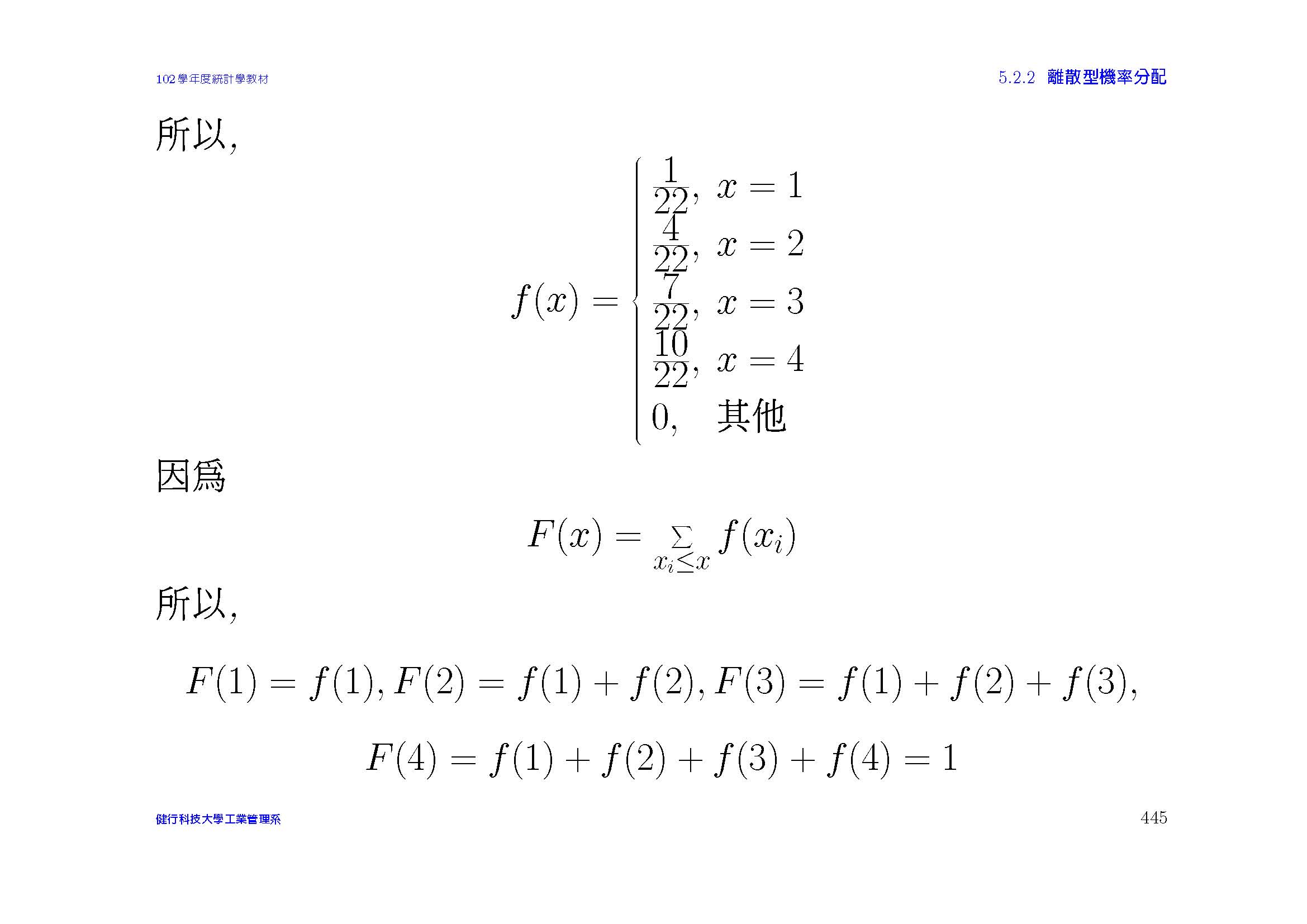 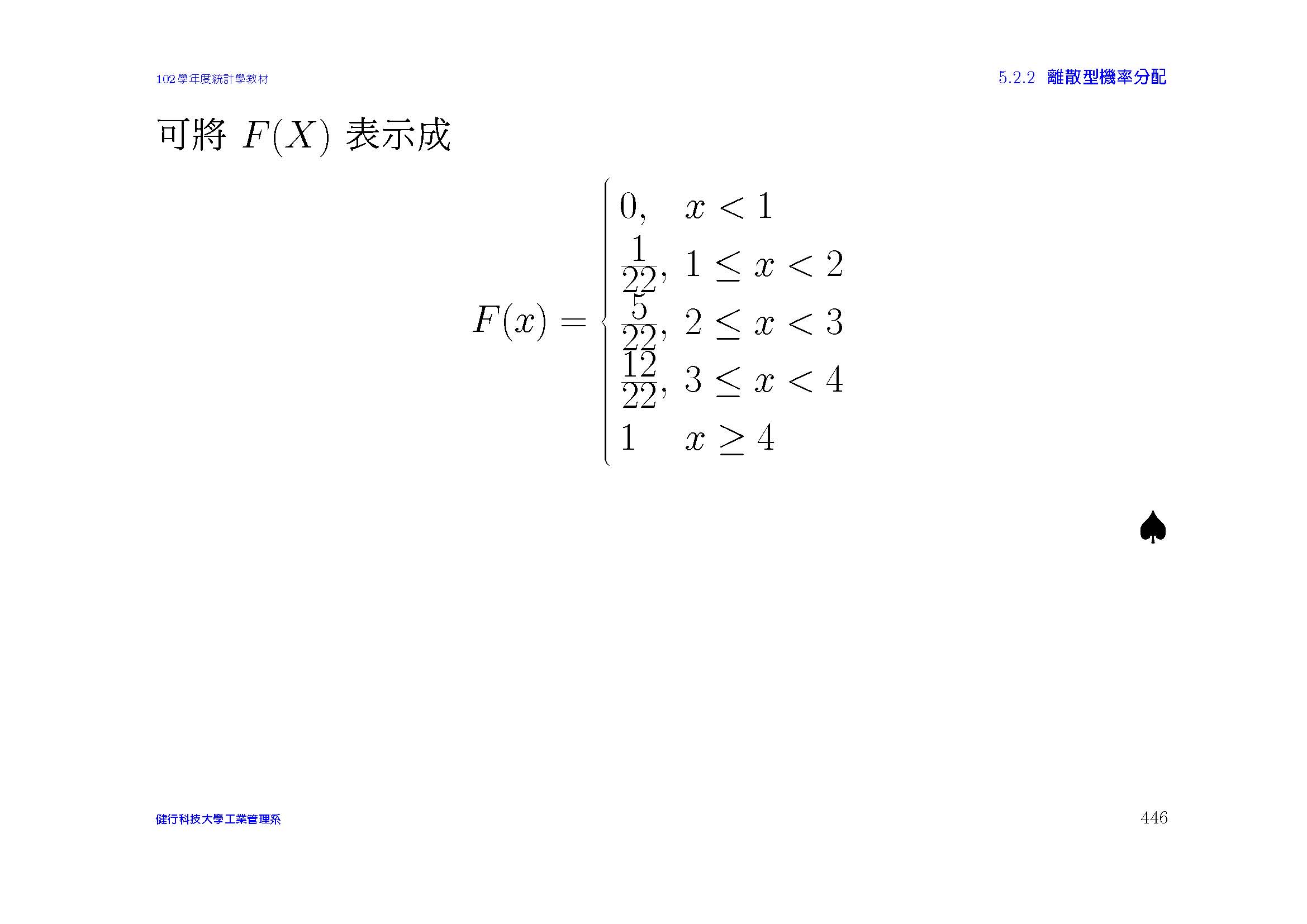 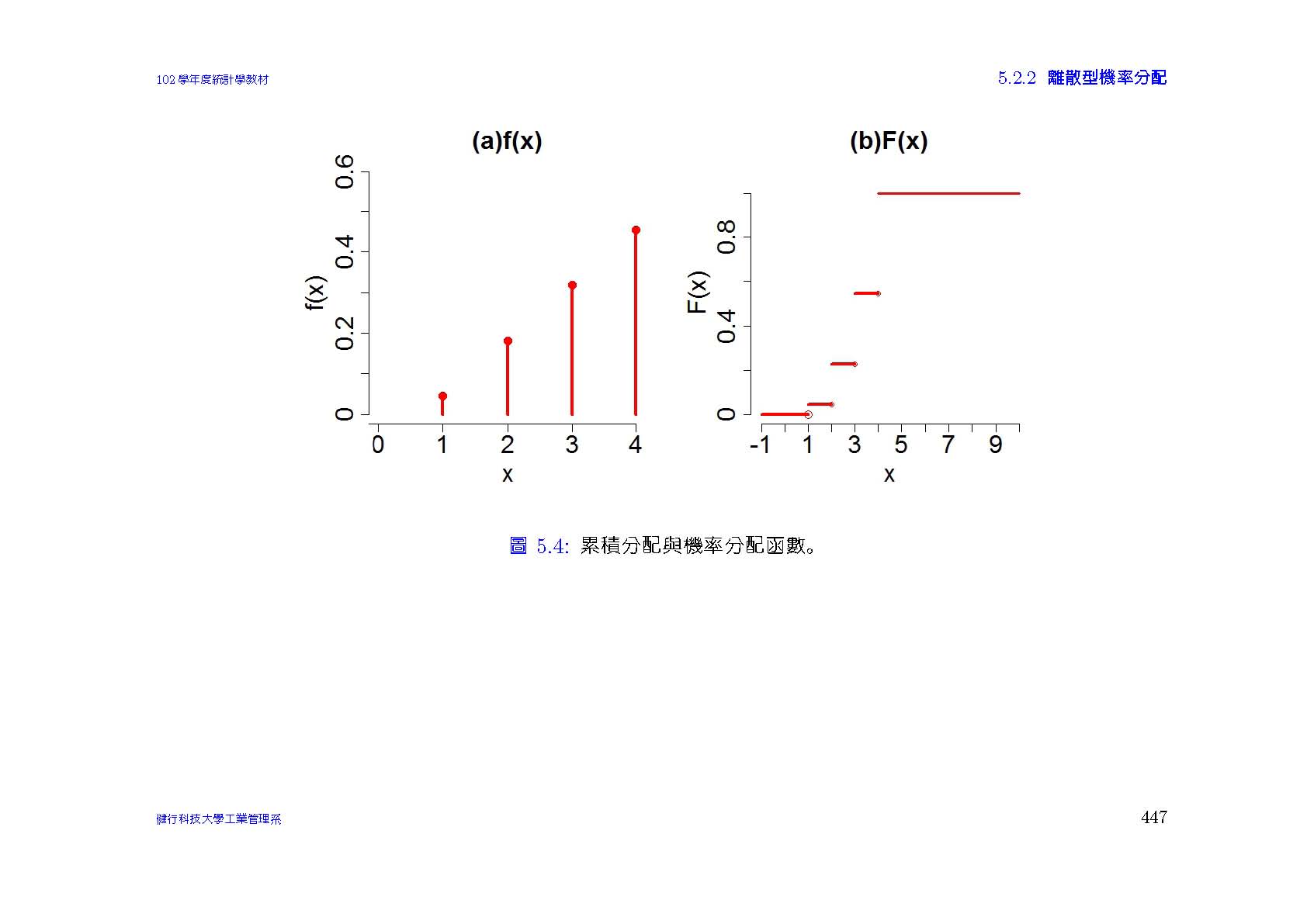 還舒服嗎?
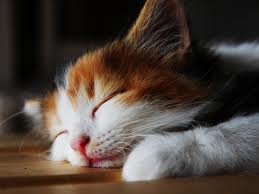 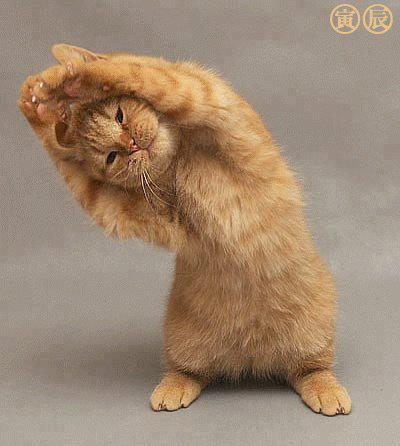 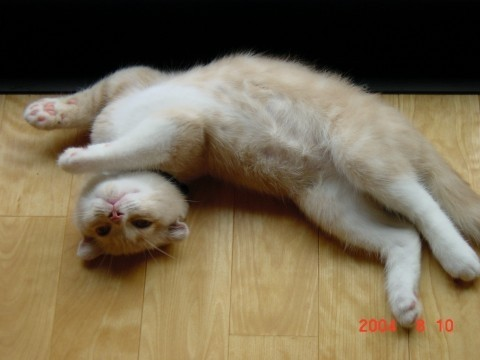 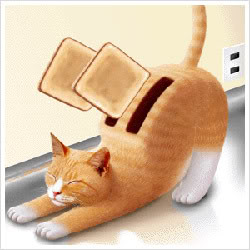 上課了
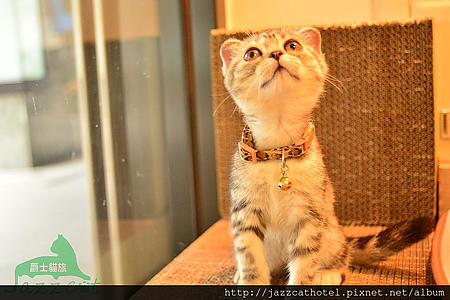 連續型累積分配函數
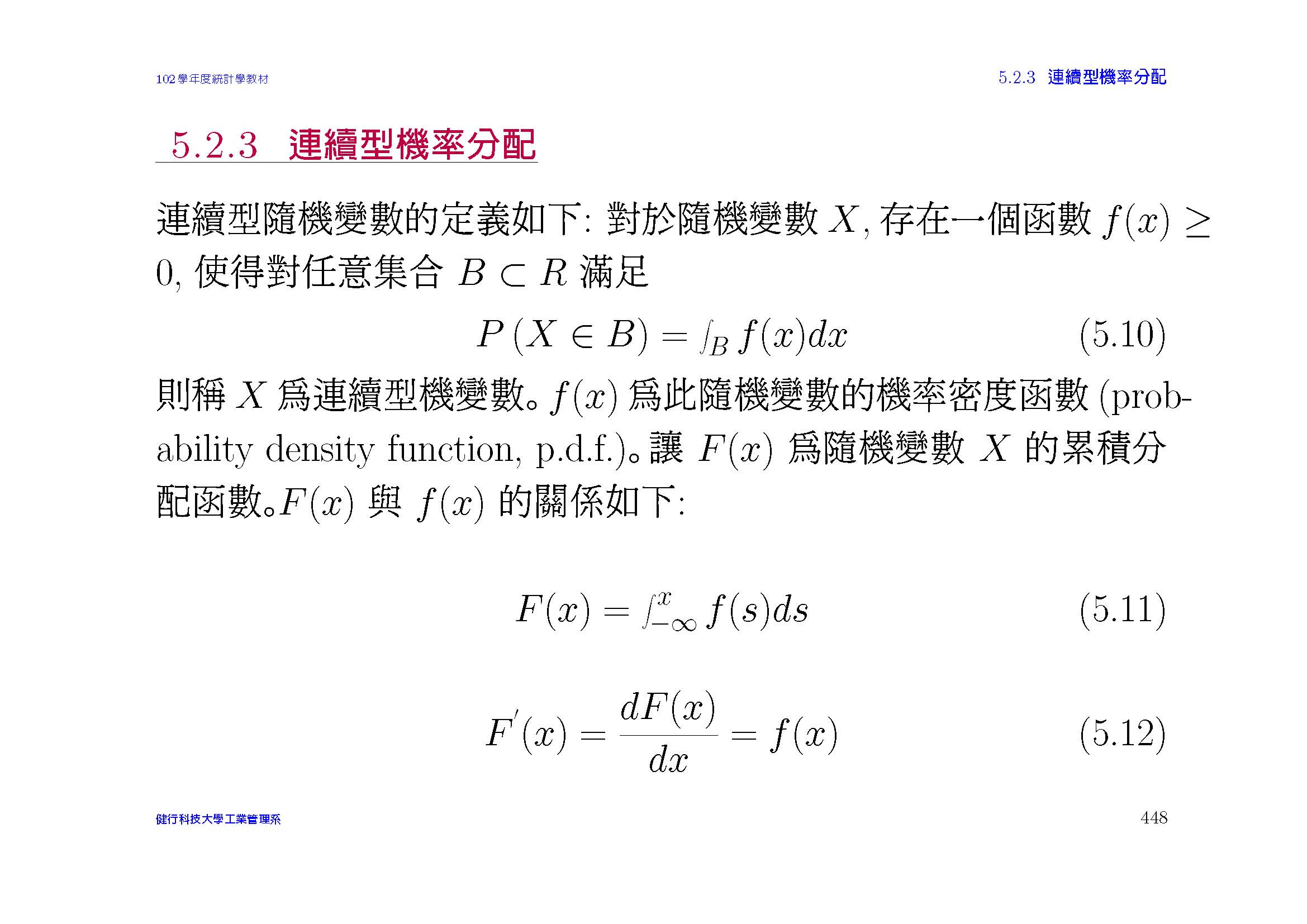 機率密度函數
例5.9
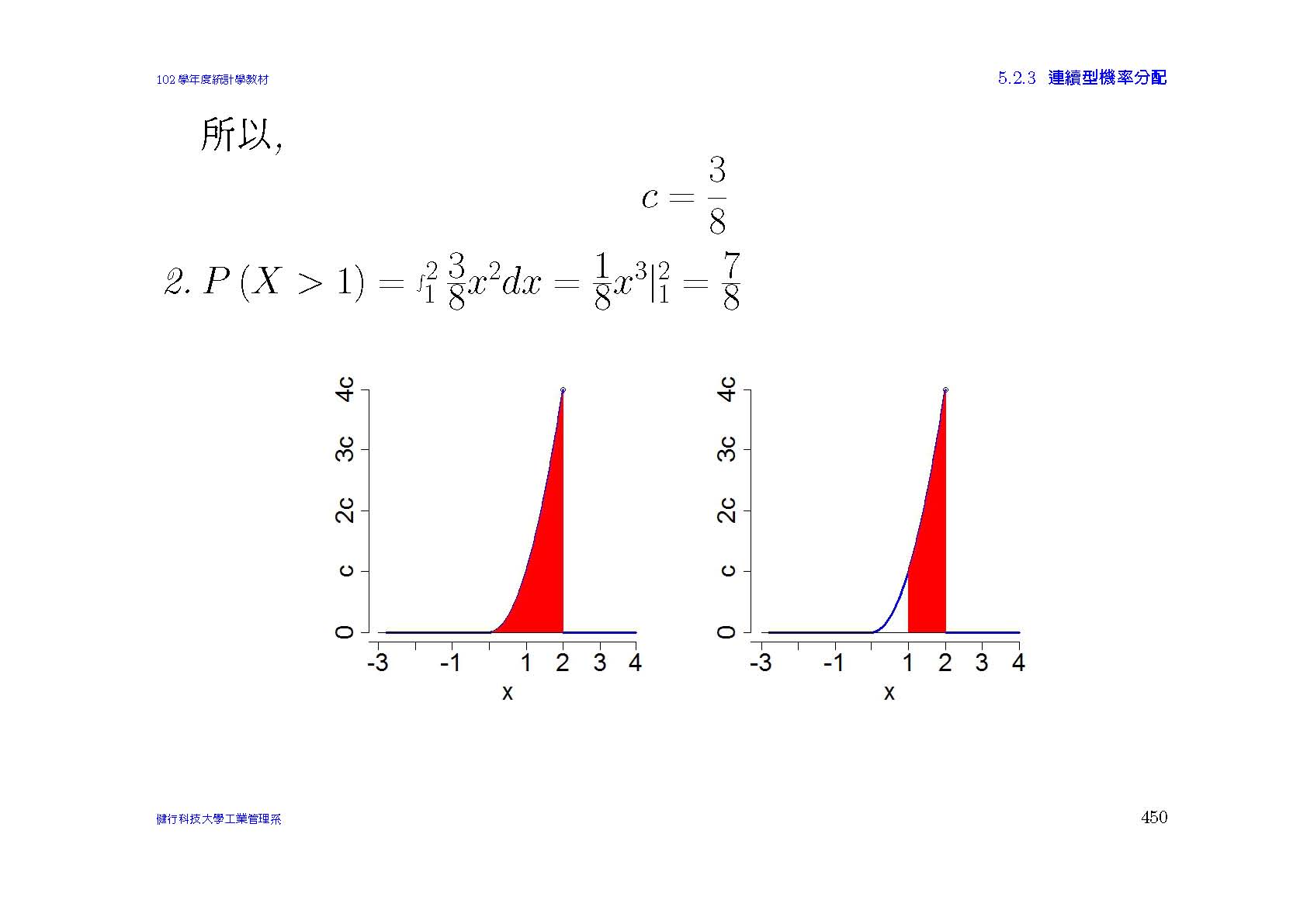 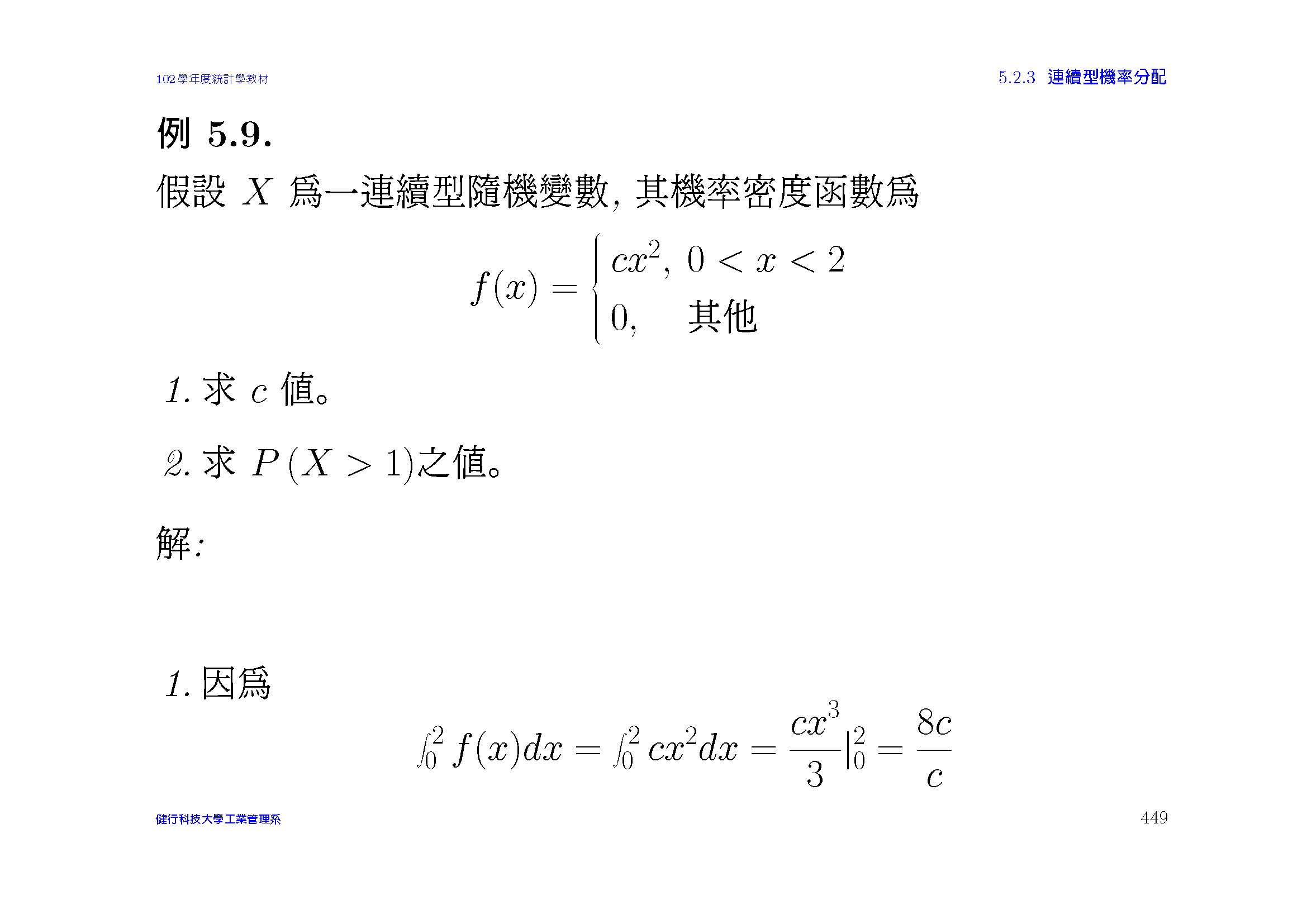 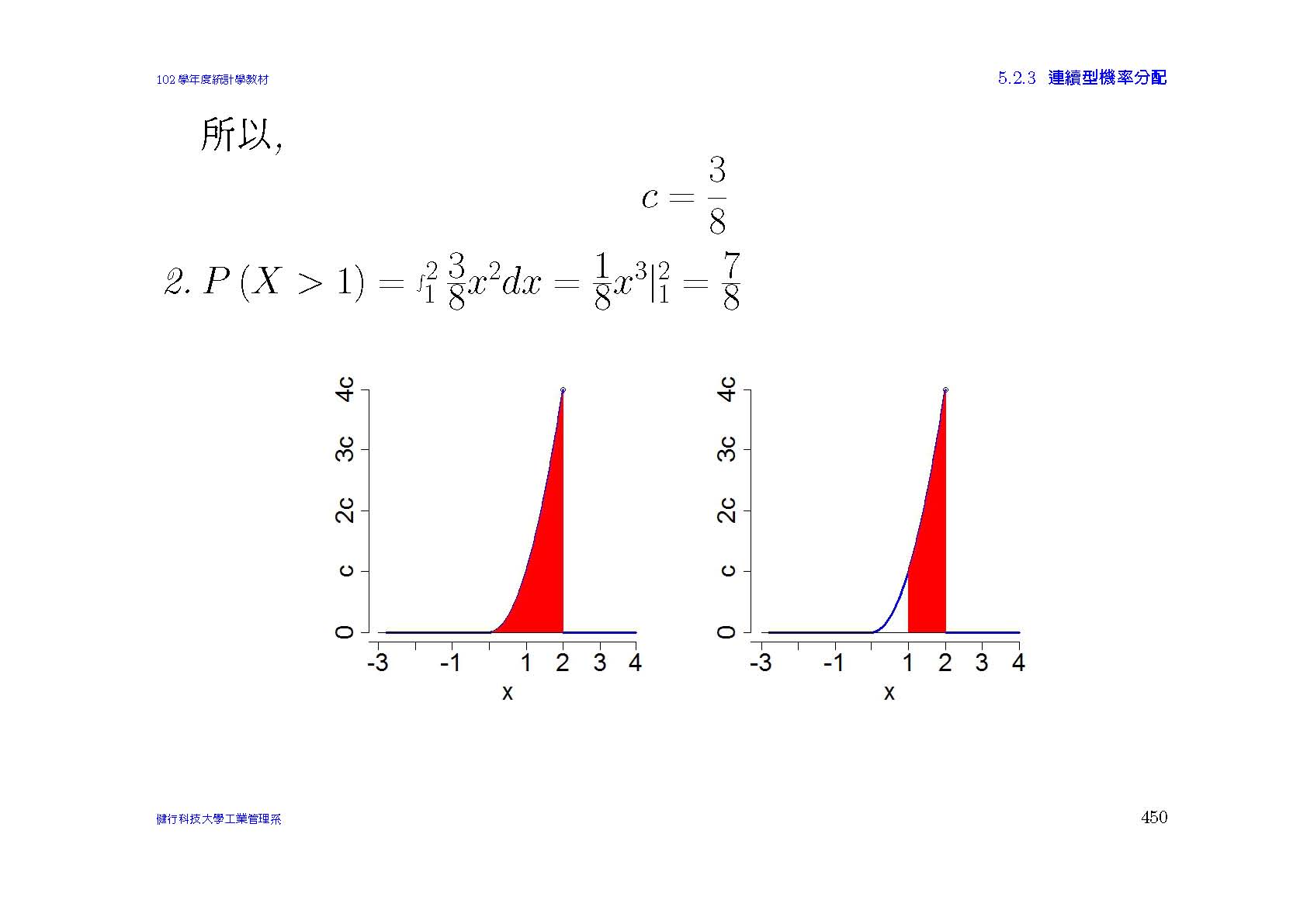 機率密度函數的意義
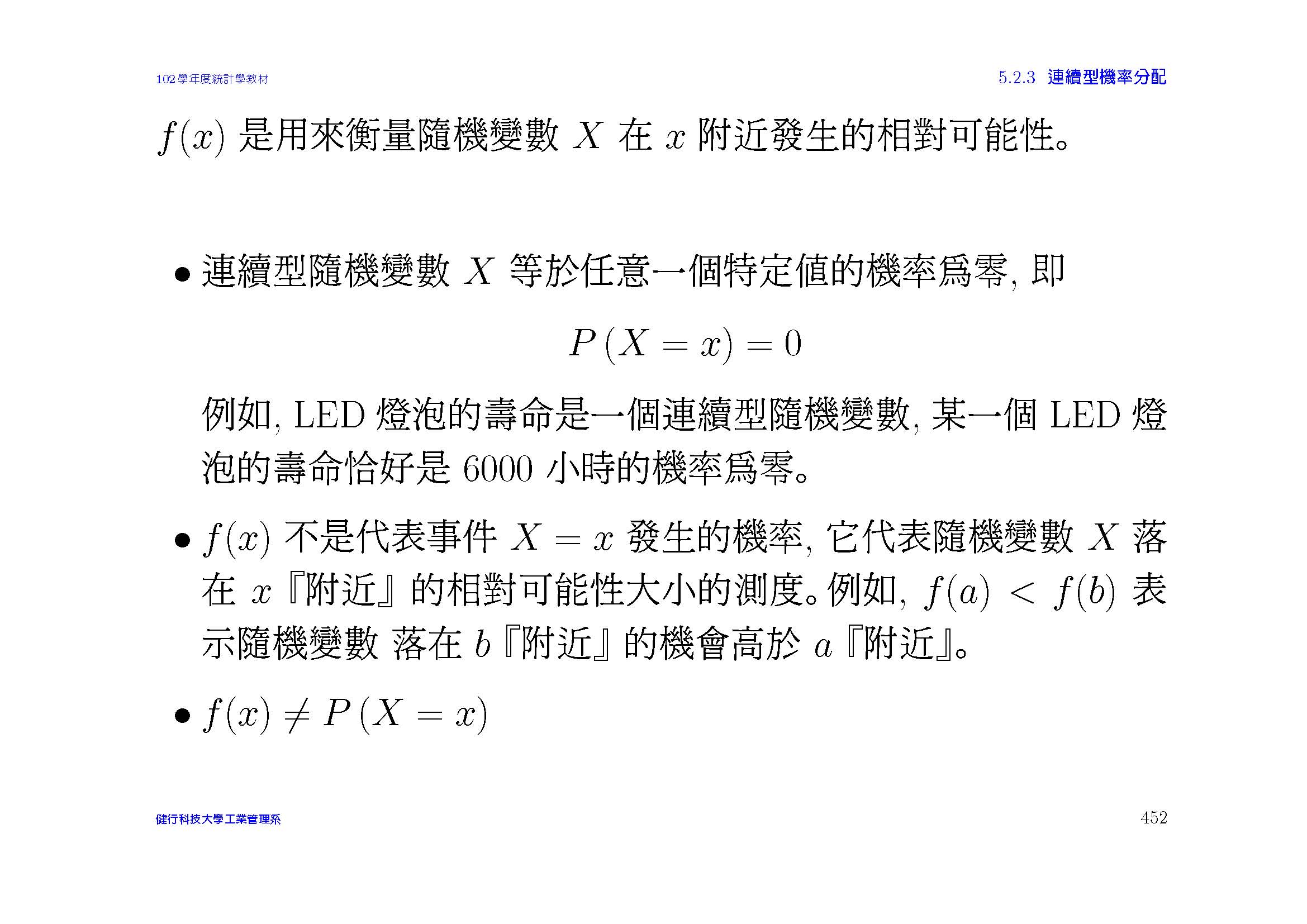 5.3隨機變數的期望值
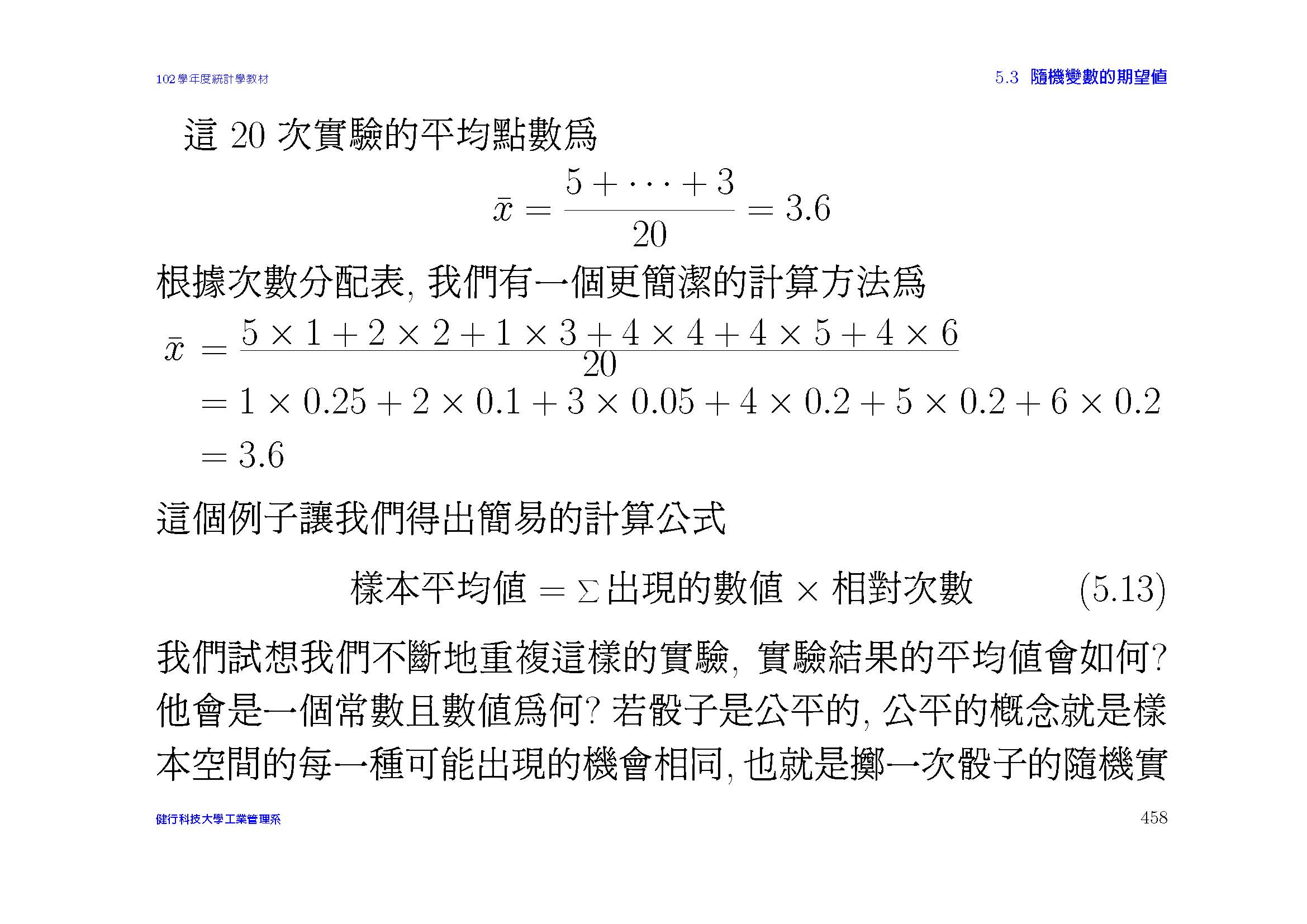 一個骰子20次
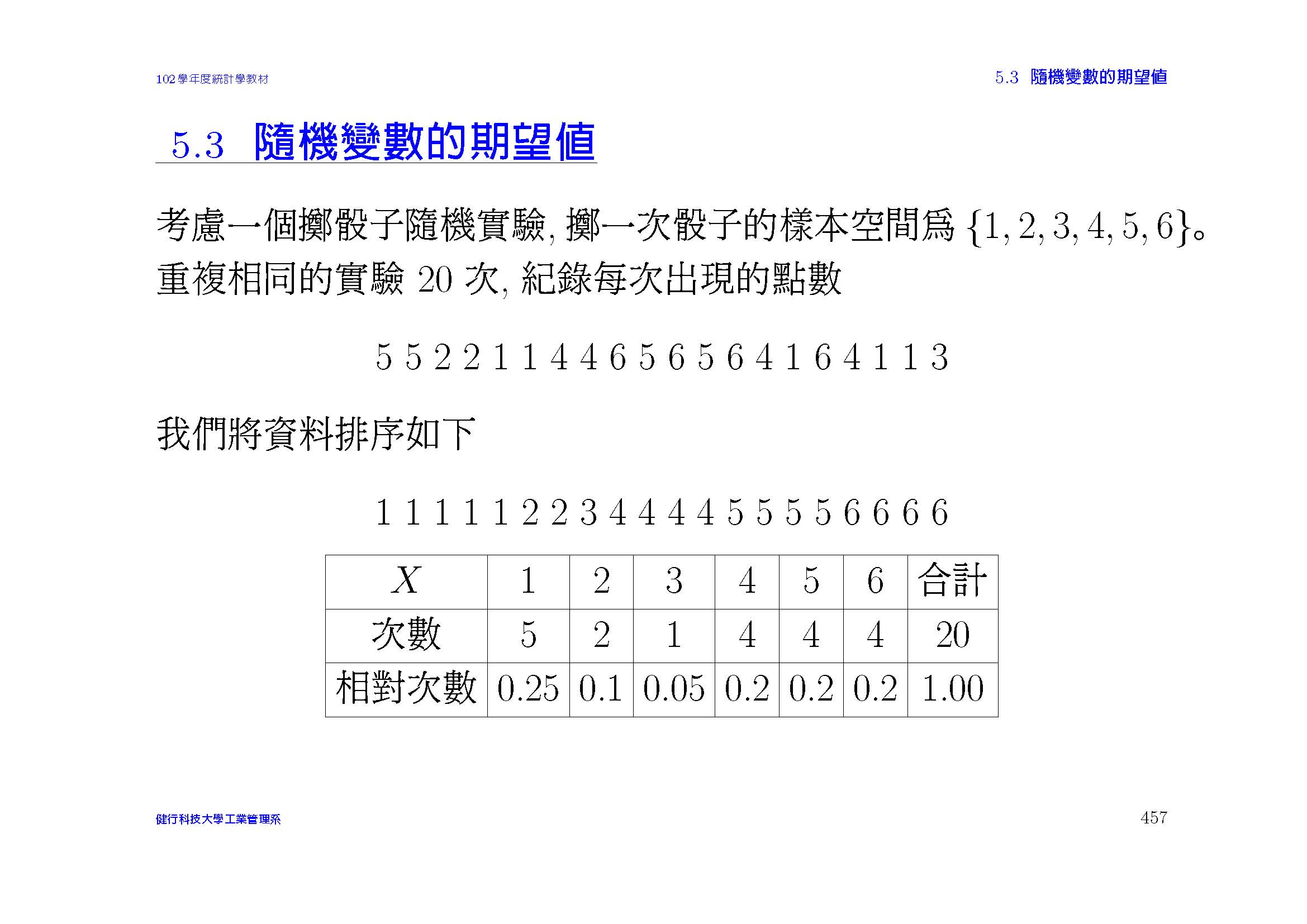 定義5.2
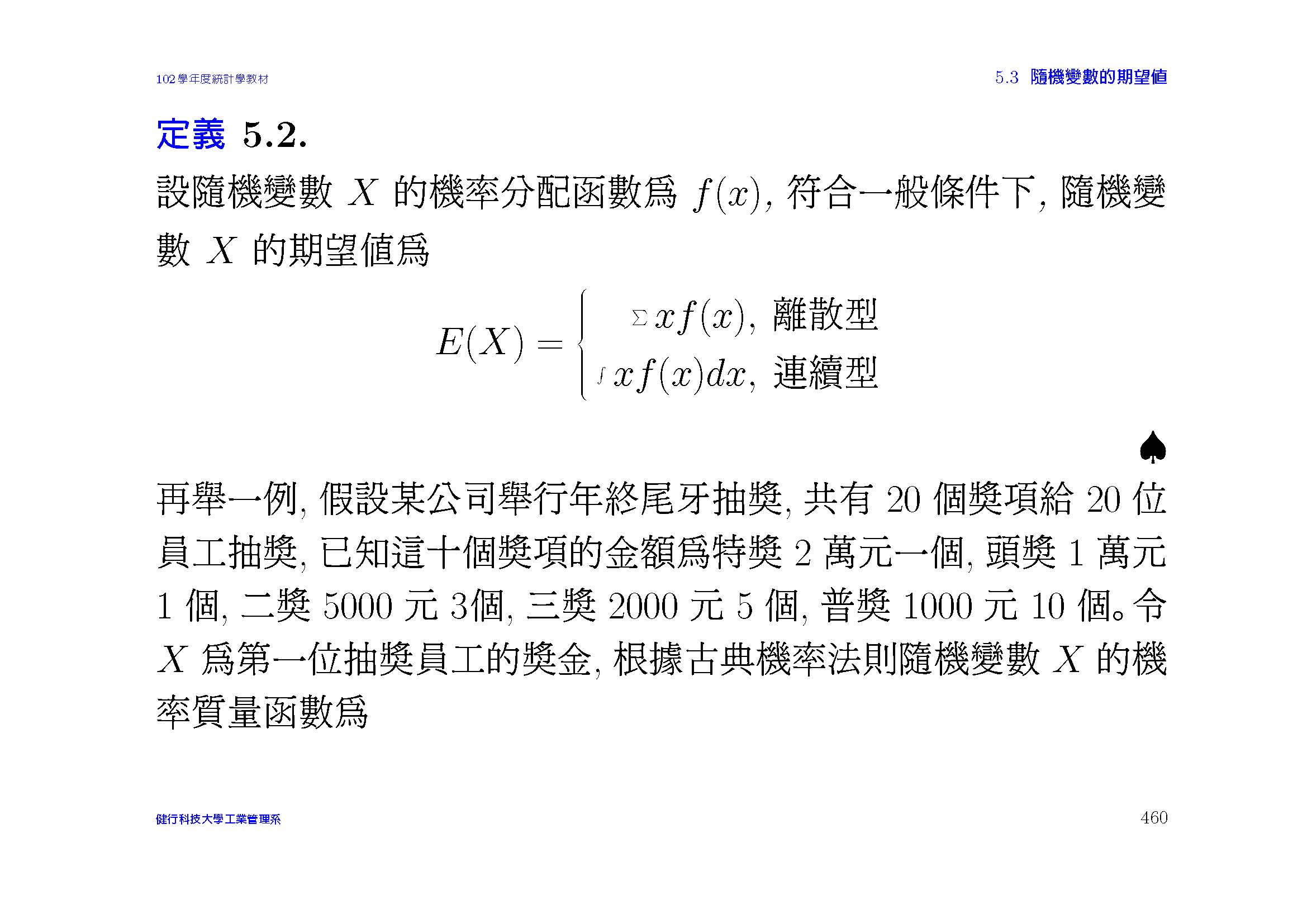 獎金的期望值
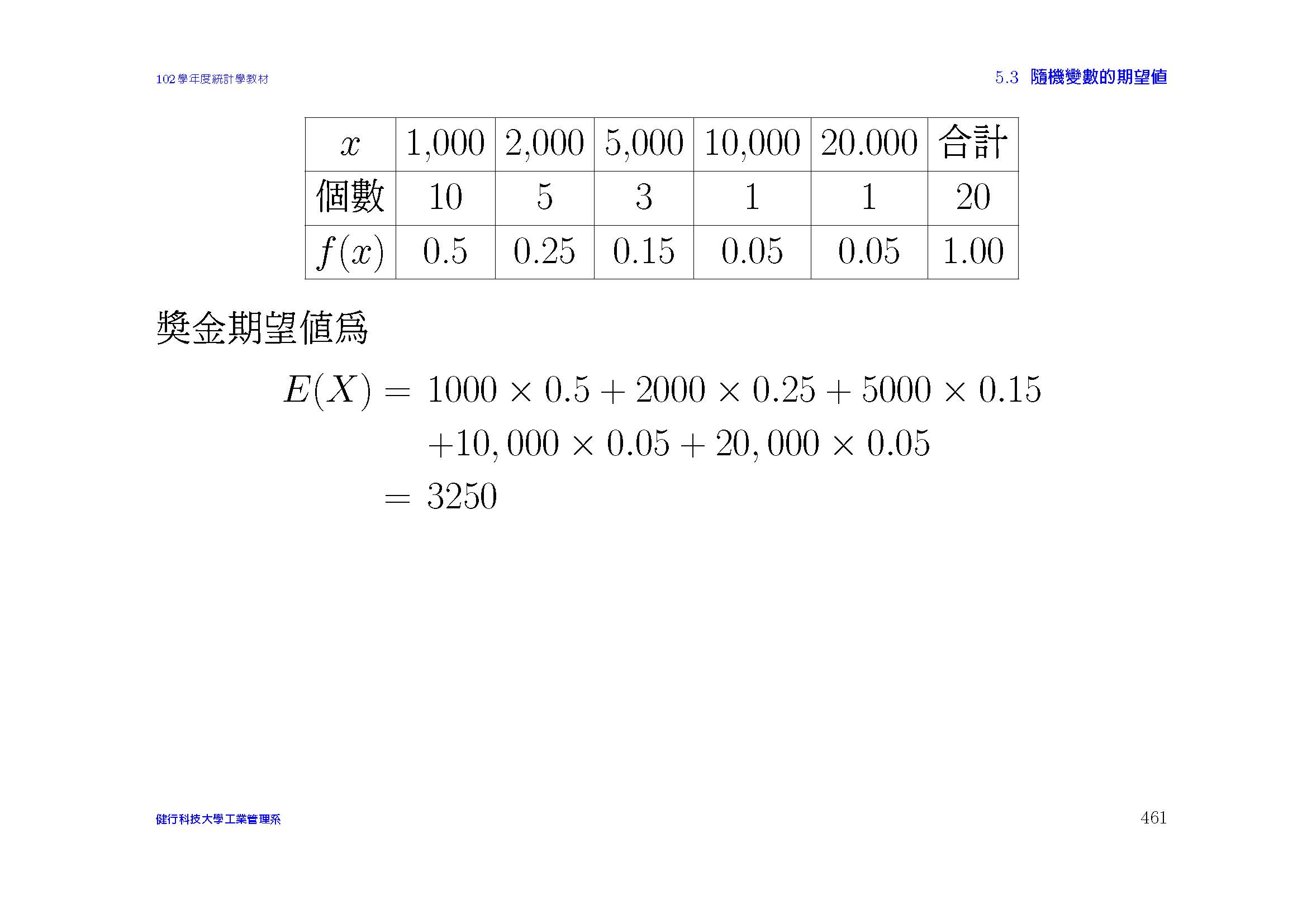 例5.12
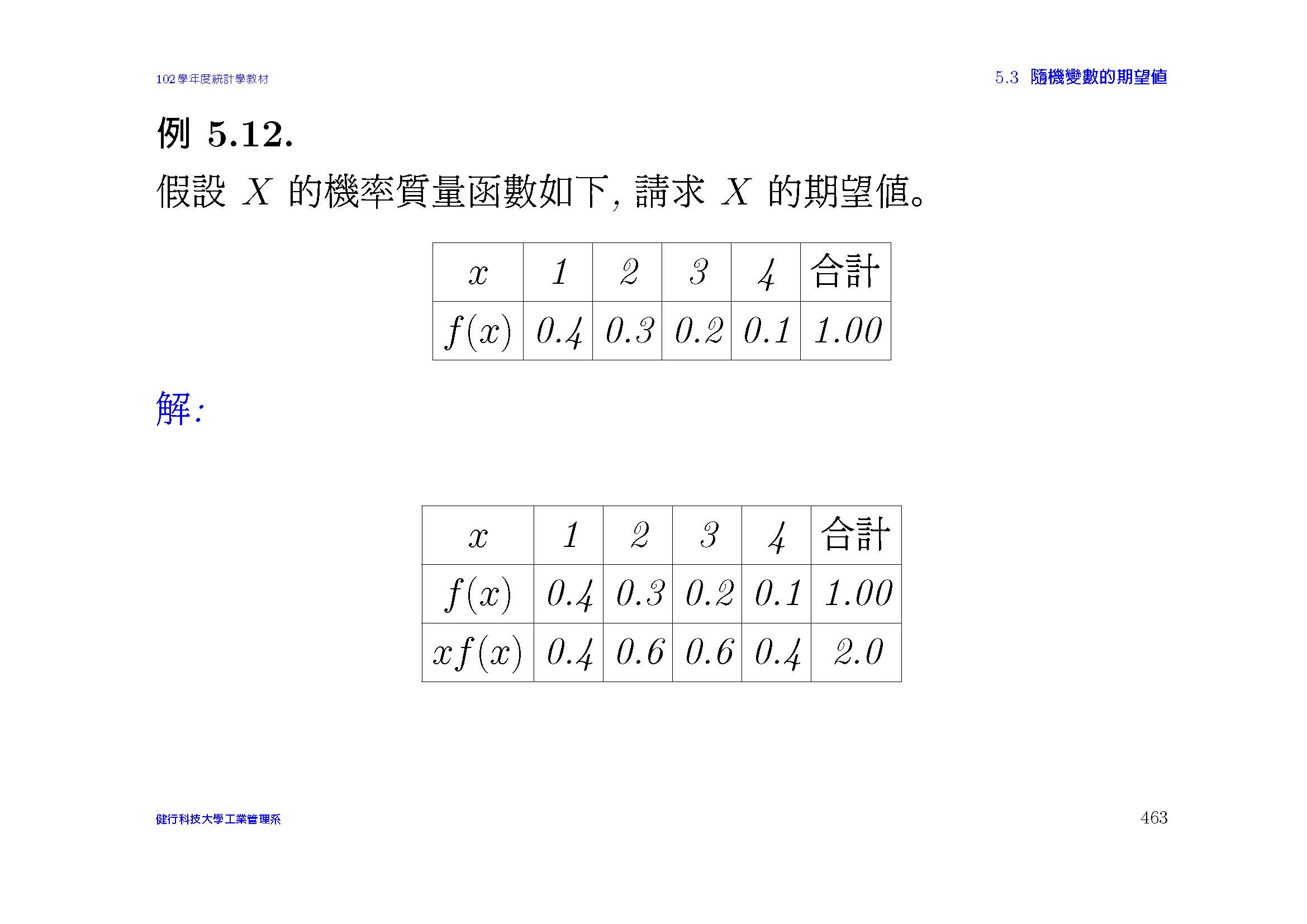 例5.13
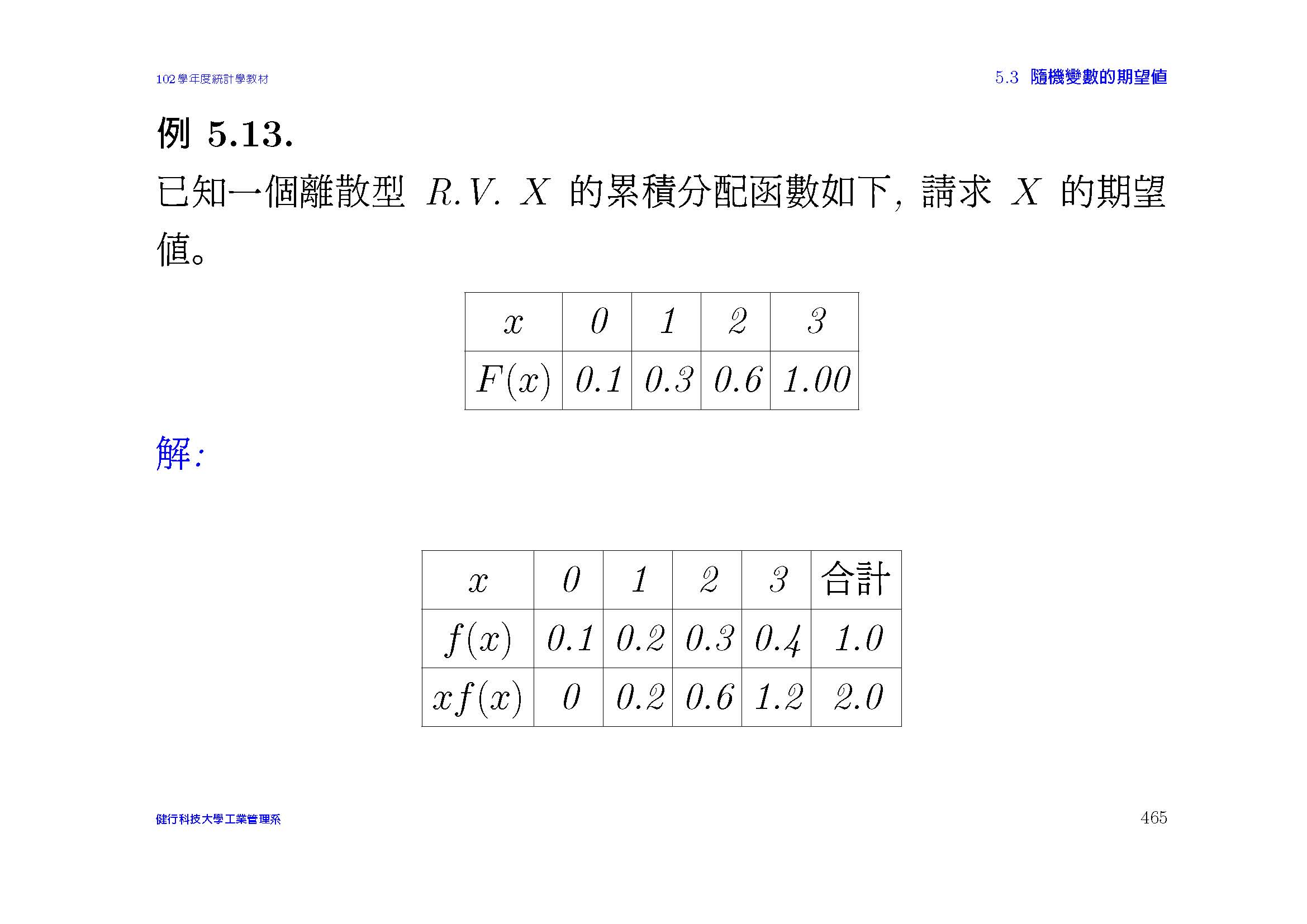 例5.16
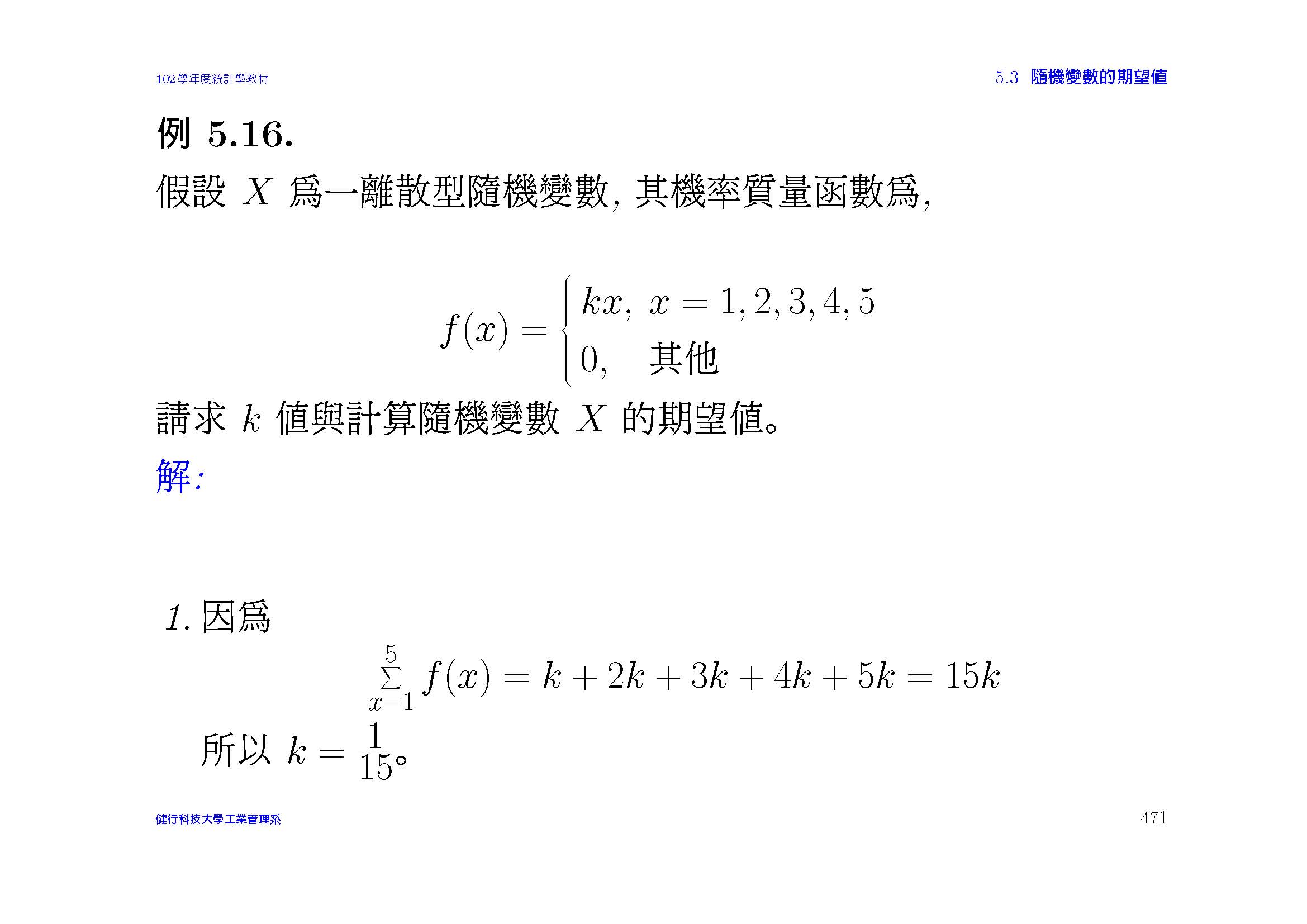 課堂練習1
某外送餐飲日客訴次數 (X) 的機率分配 (f(x))


請問某日客訴電話<=2的機率。
請求每日客訴次數的期望值。
5.4 函數的期望值
X: 銷售量 (隨機變數), Y: 利潤 (隨機變數)


銷售量的機率分配與利潤
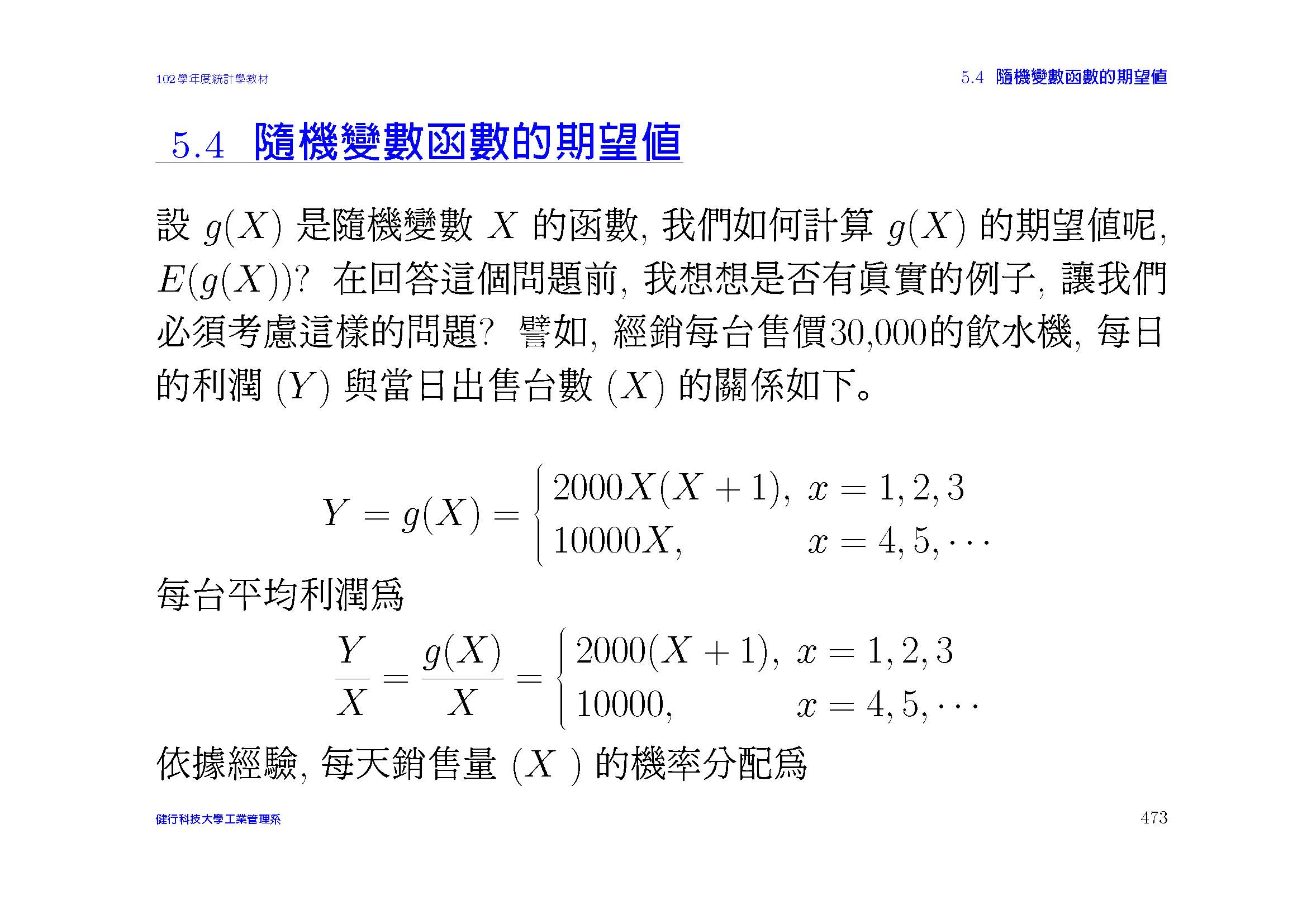 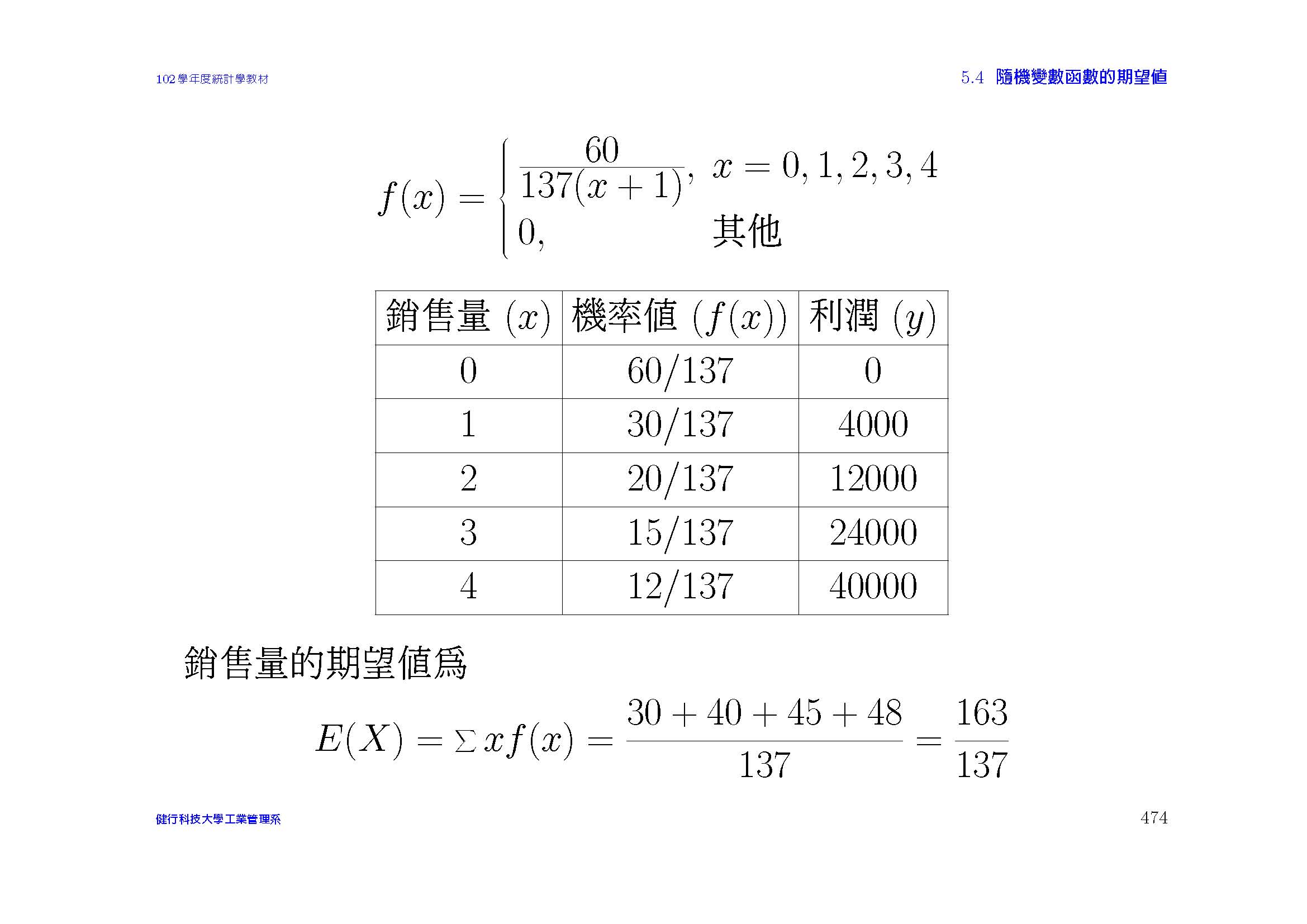 銷售量期望值
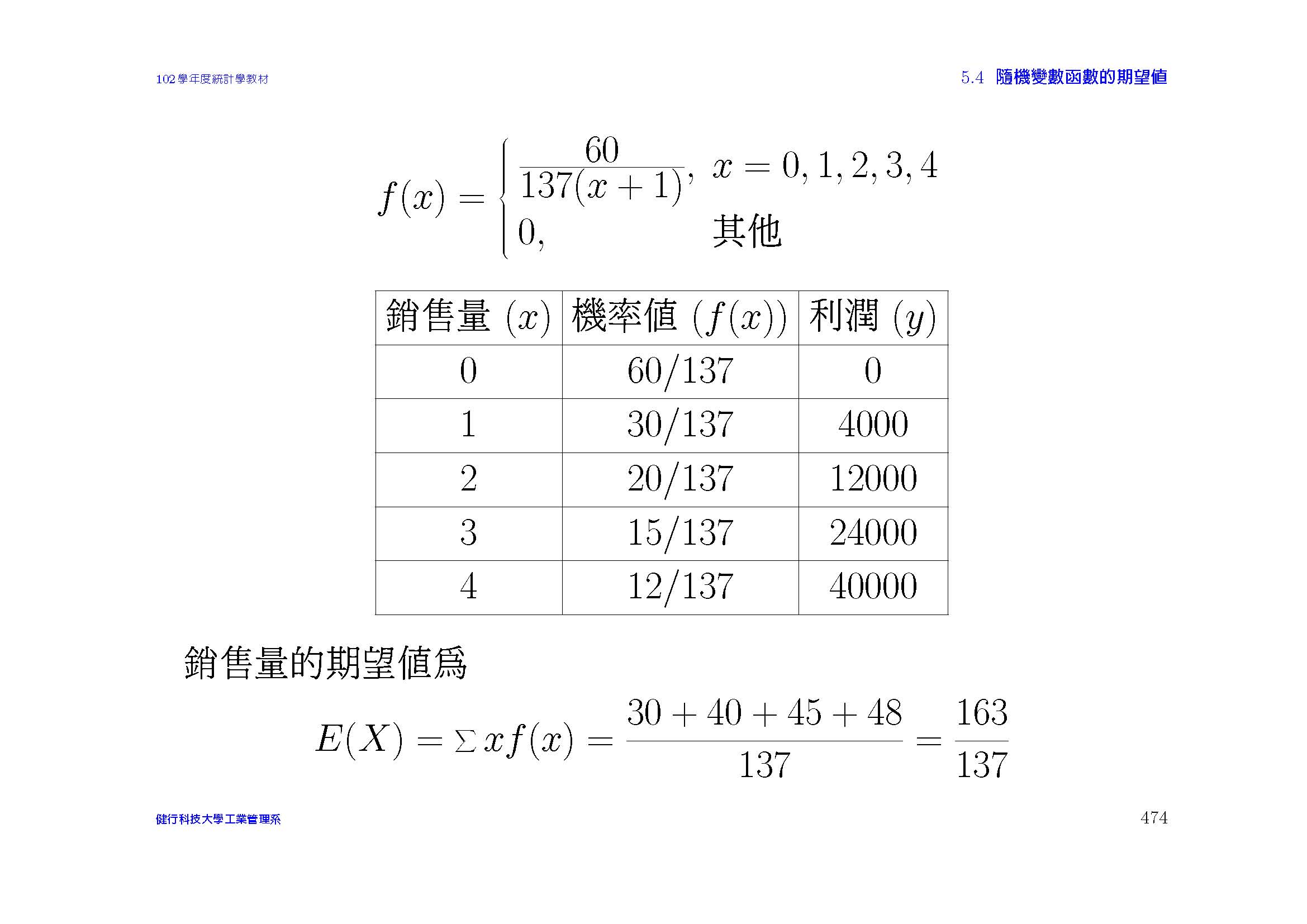 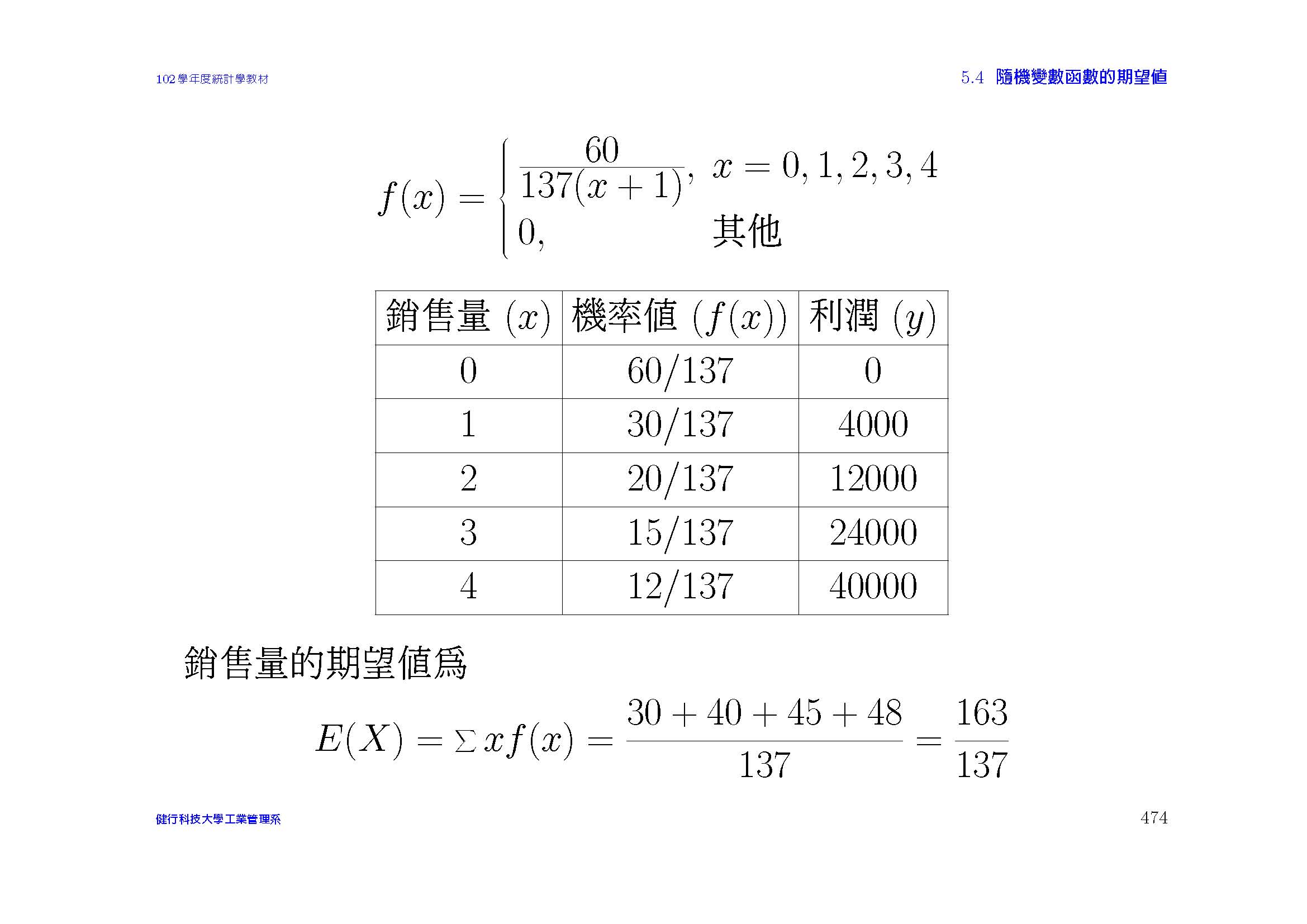 利潤期望值
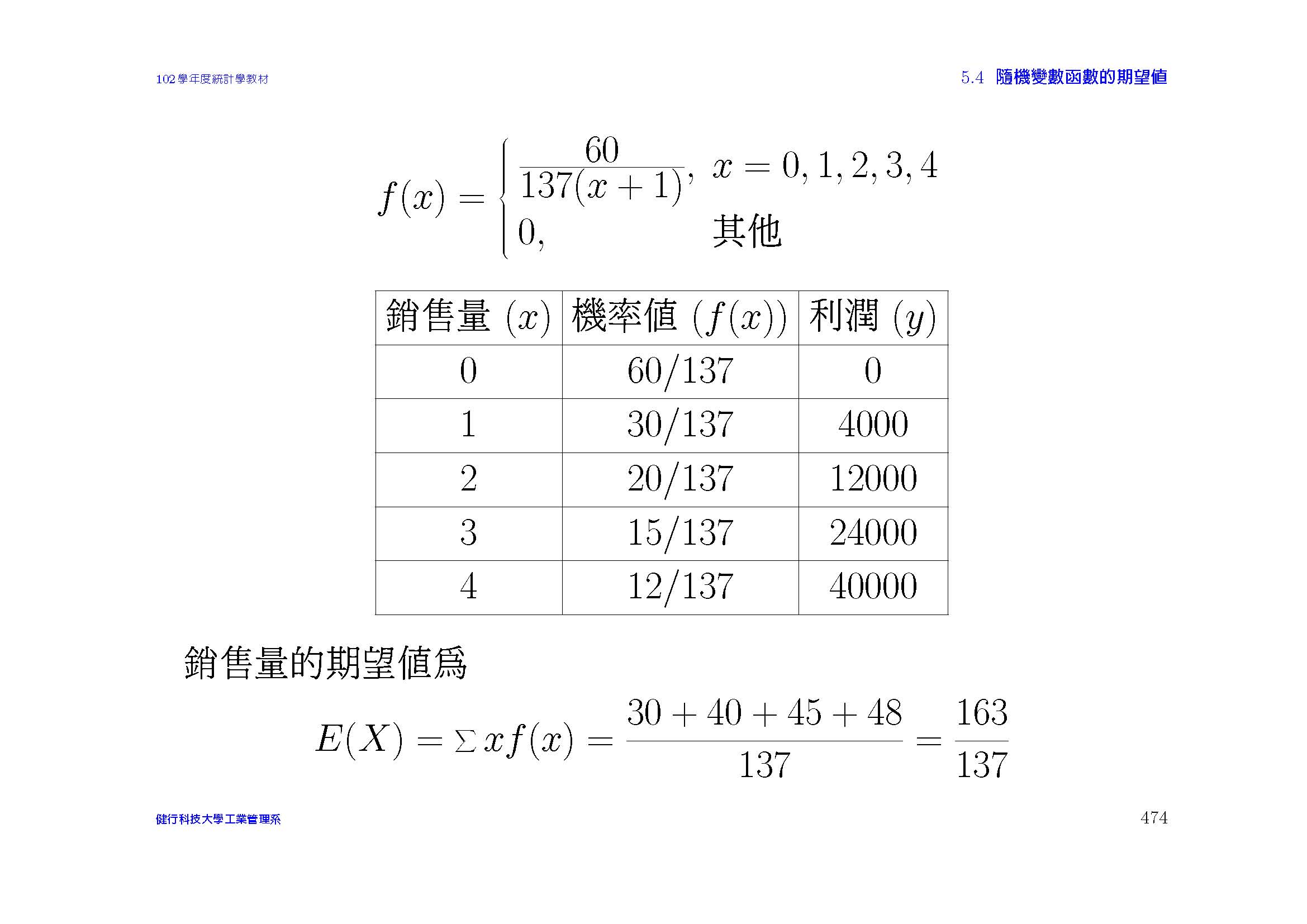 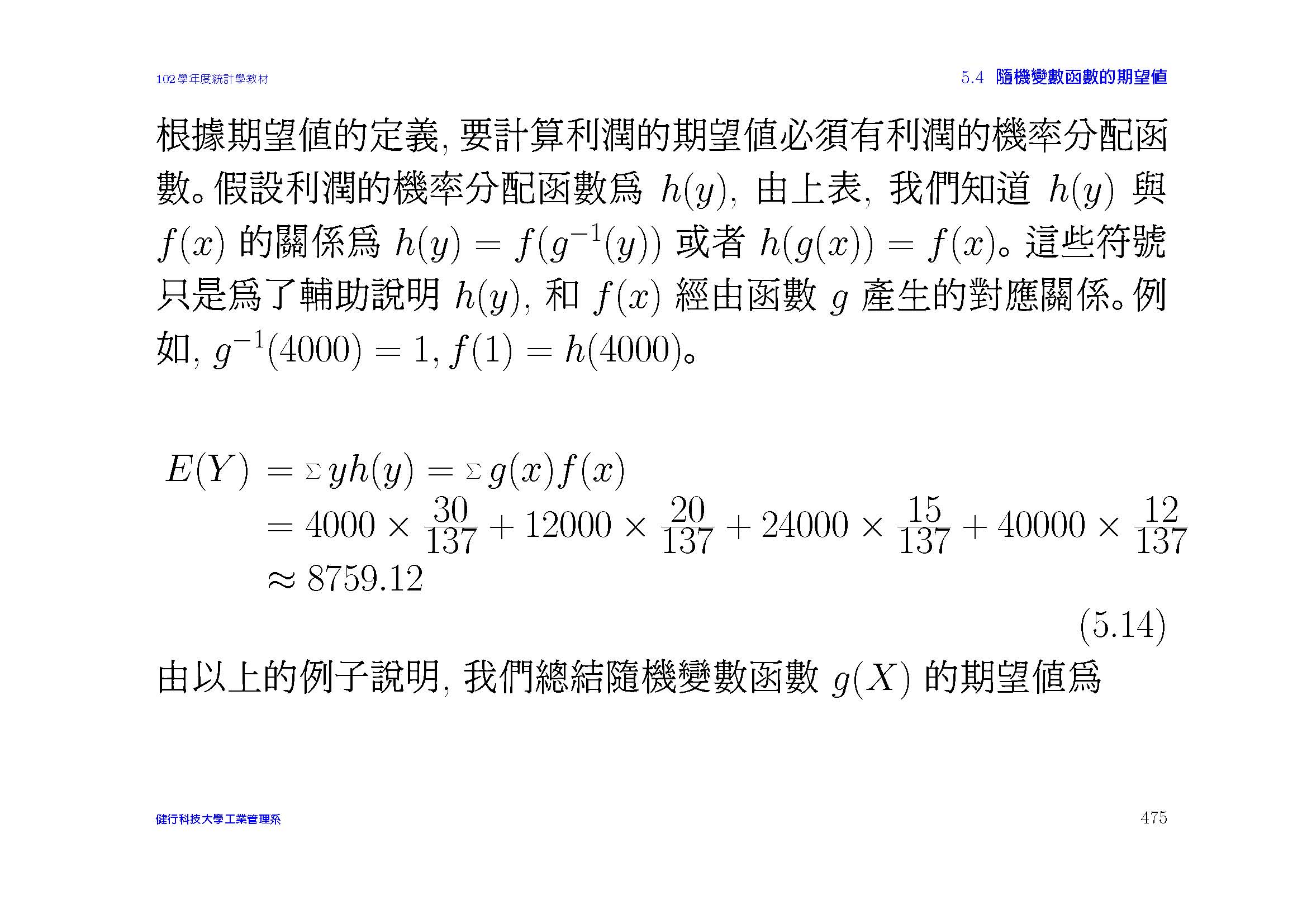 定義5.3
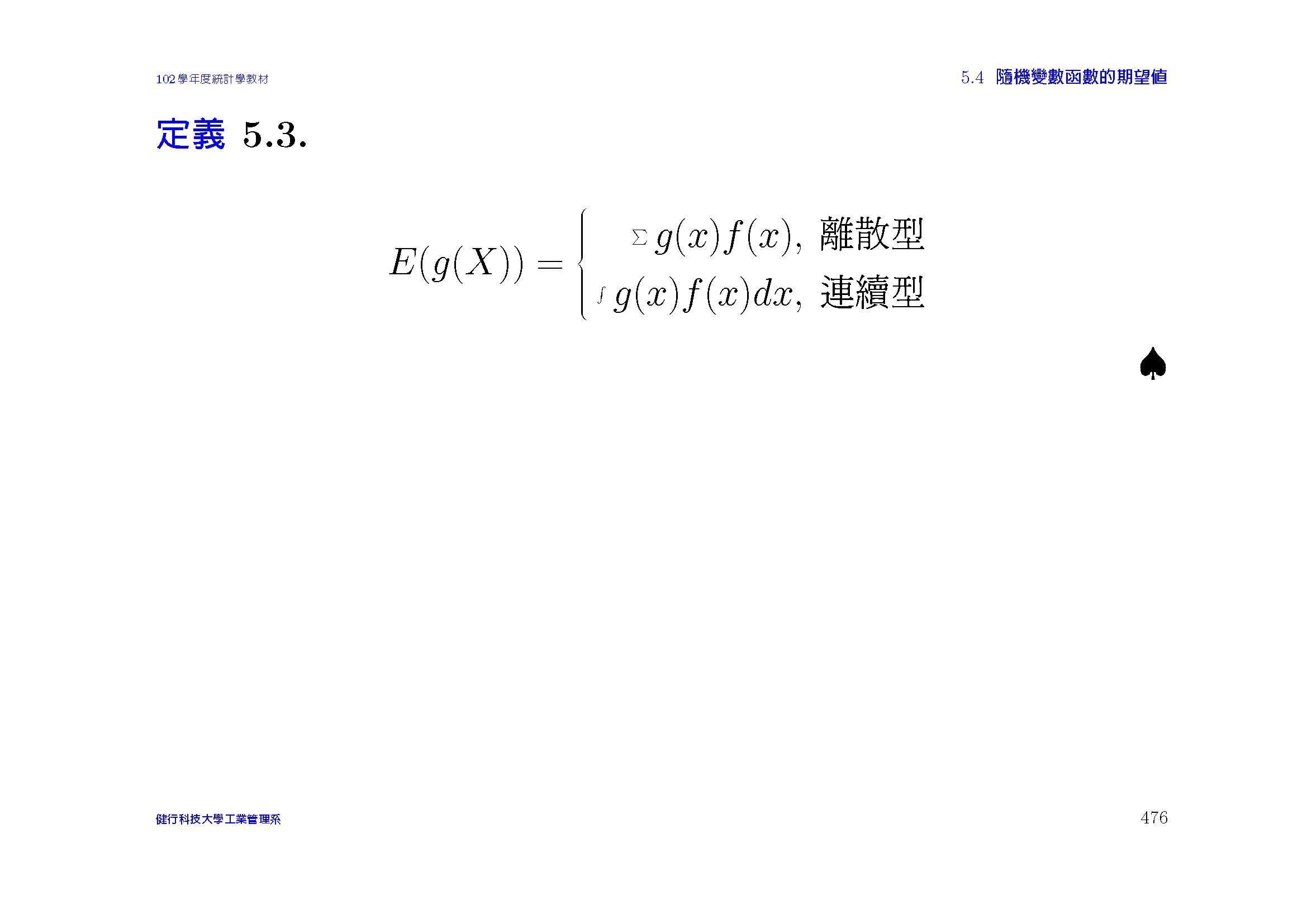 例5.17
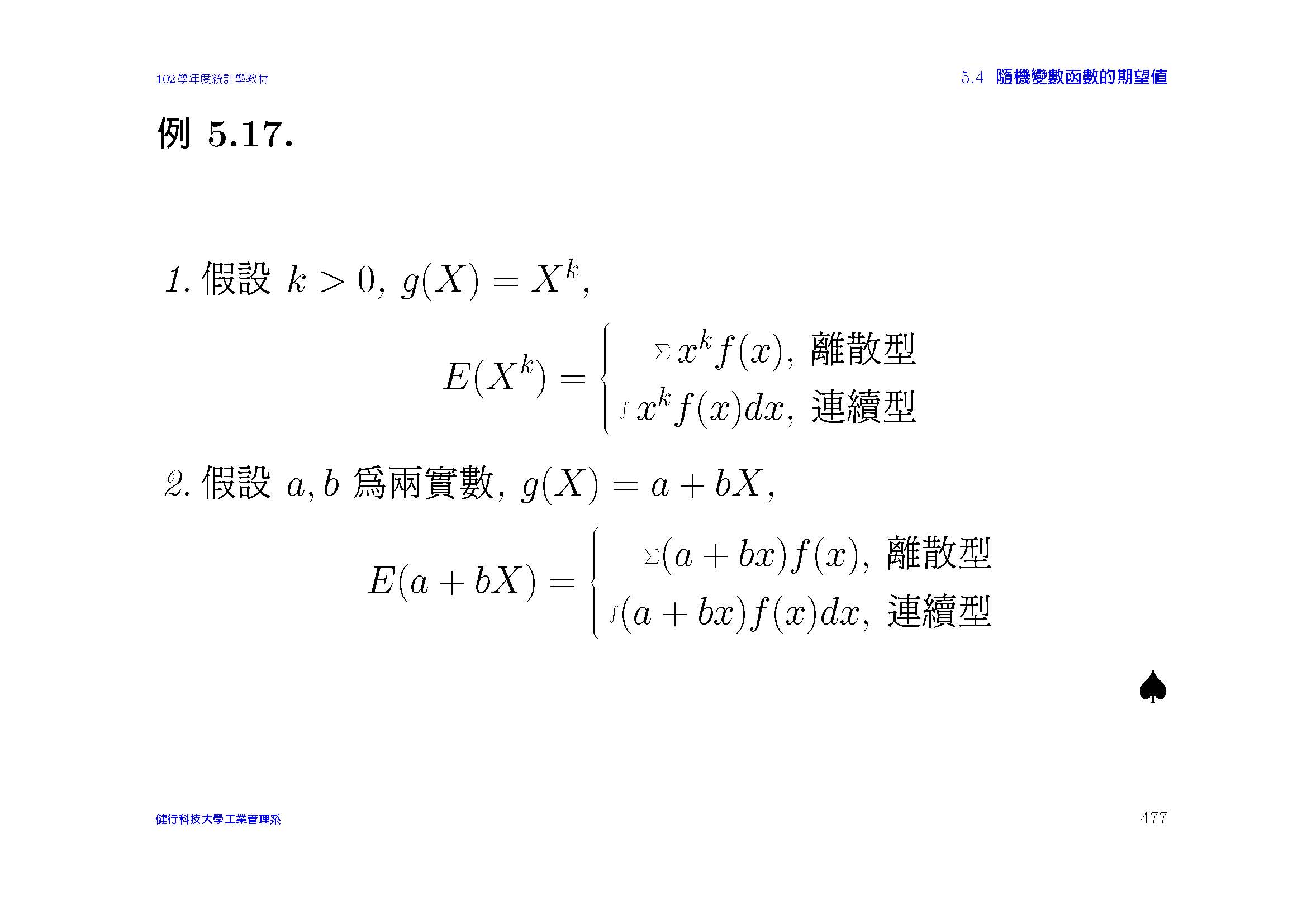 例5.18
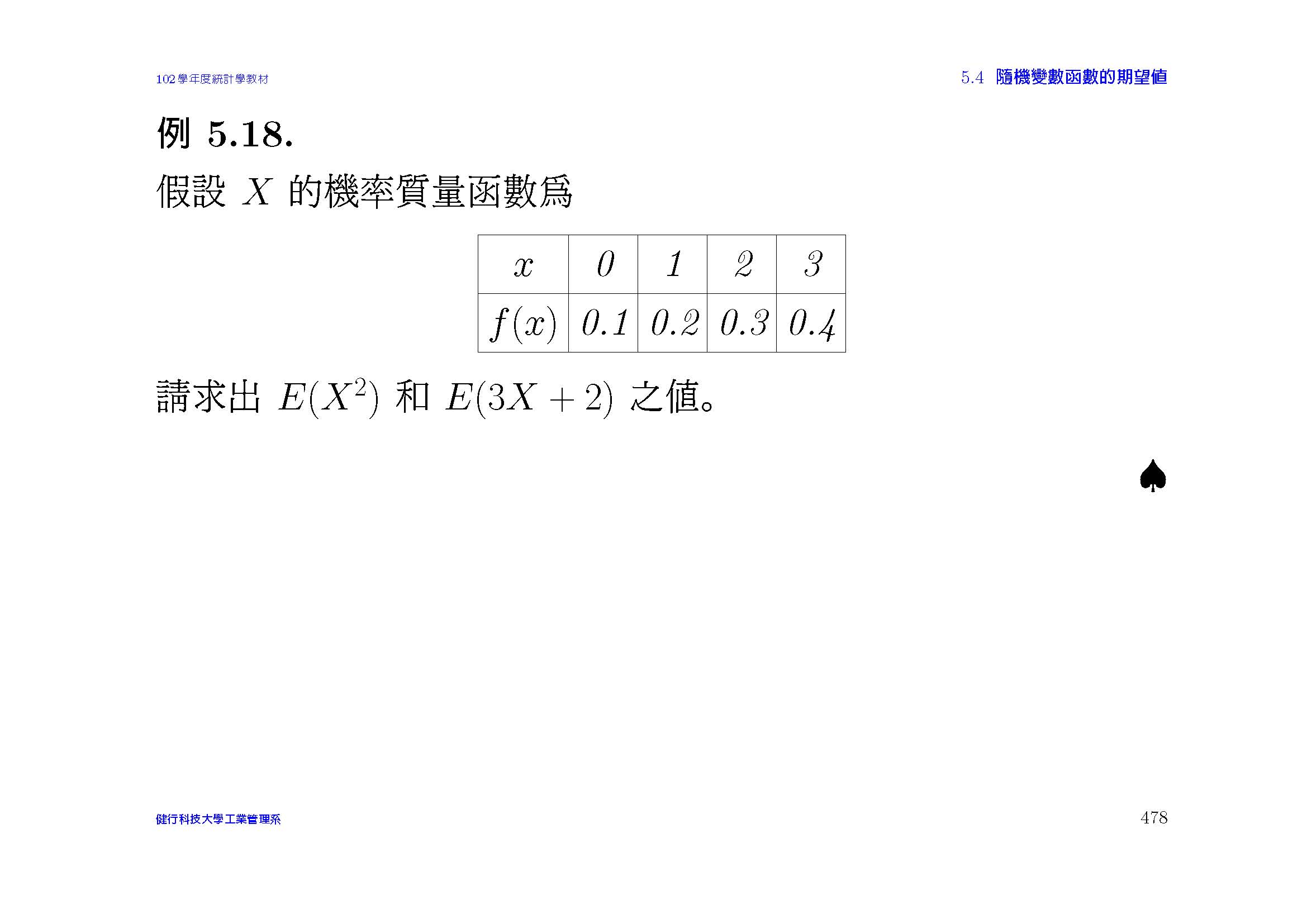 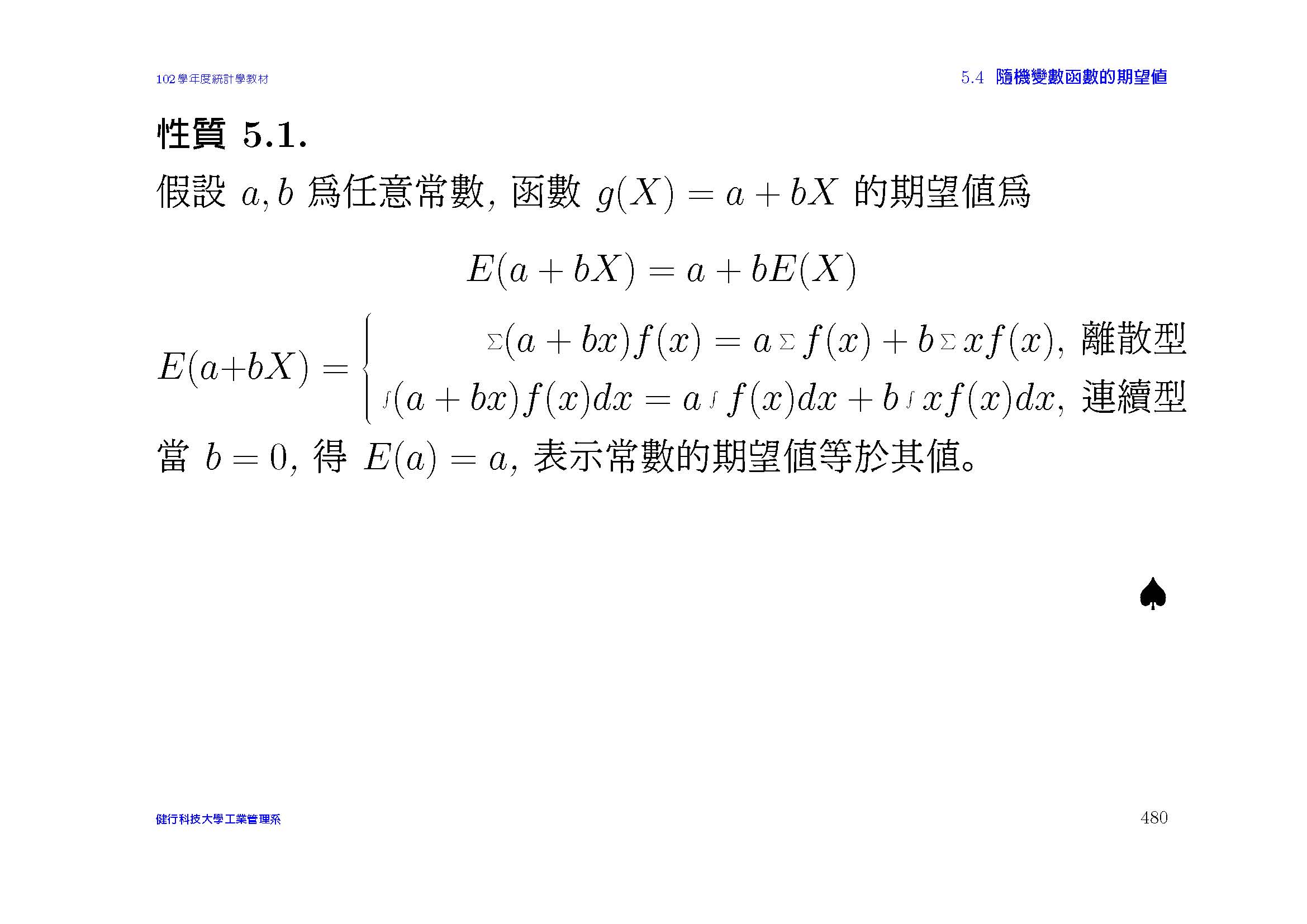 例5.20
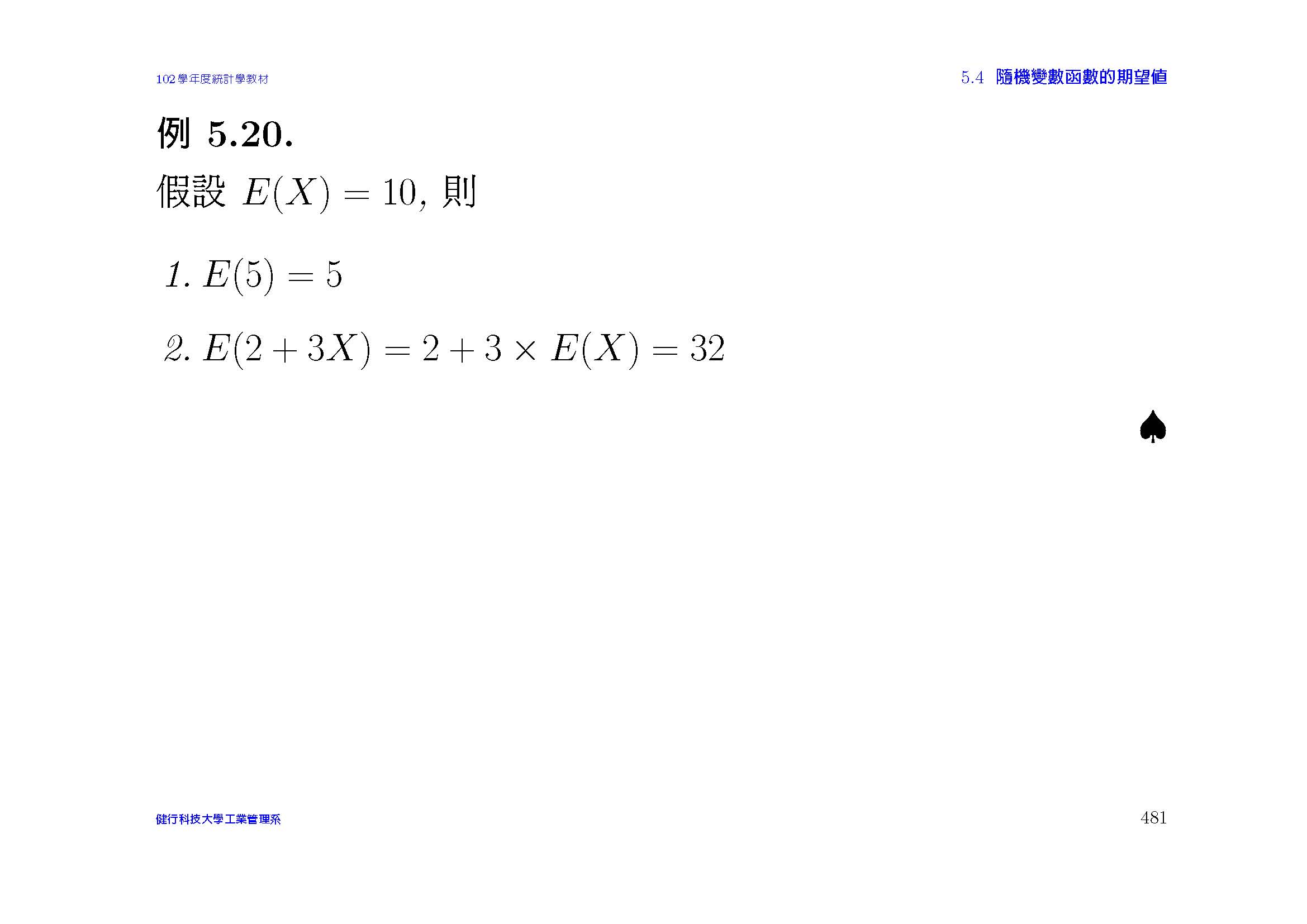 5.4.1 變異數
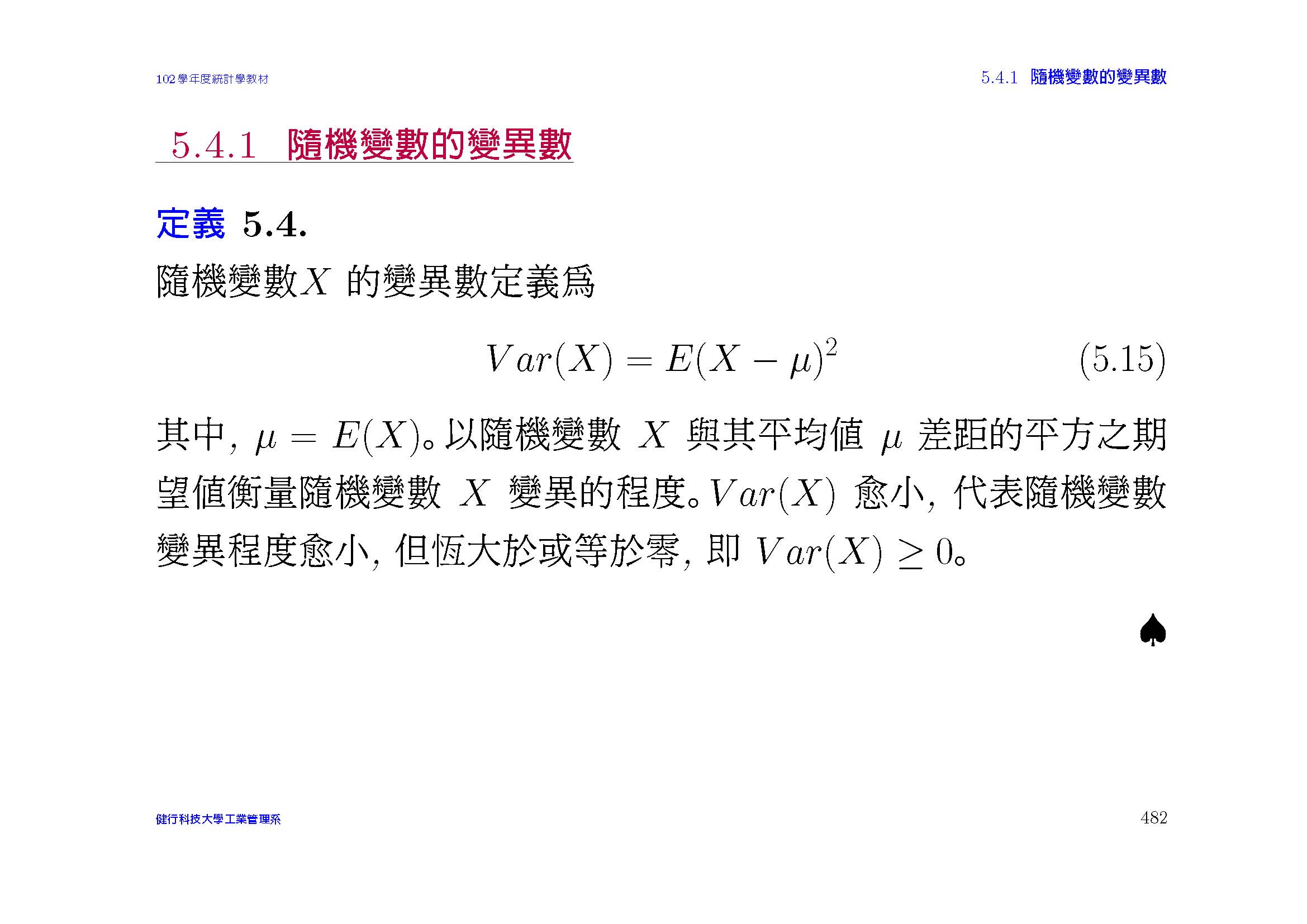 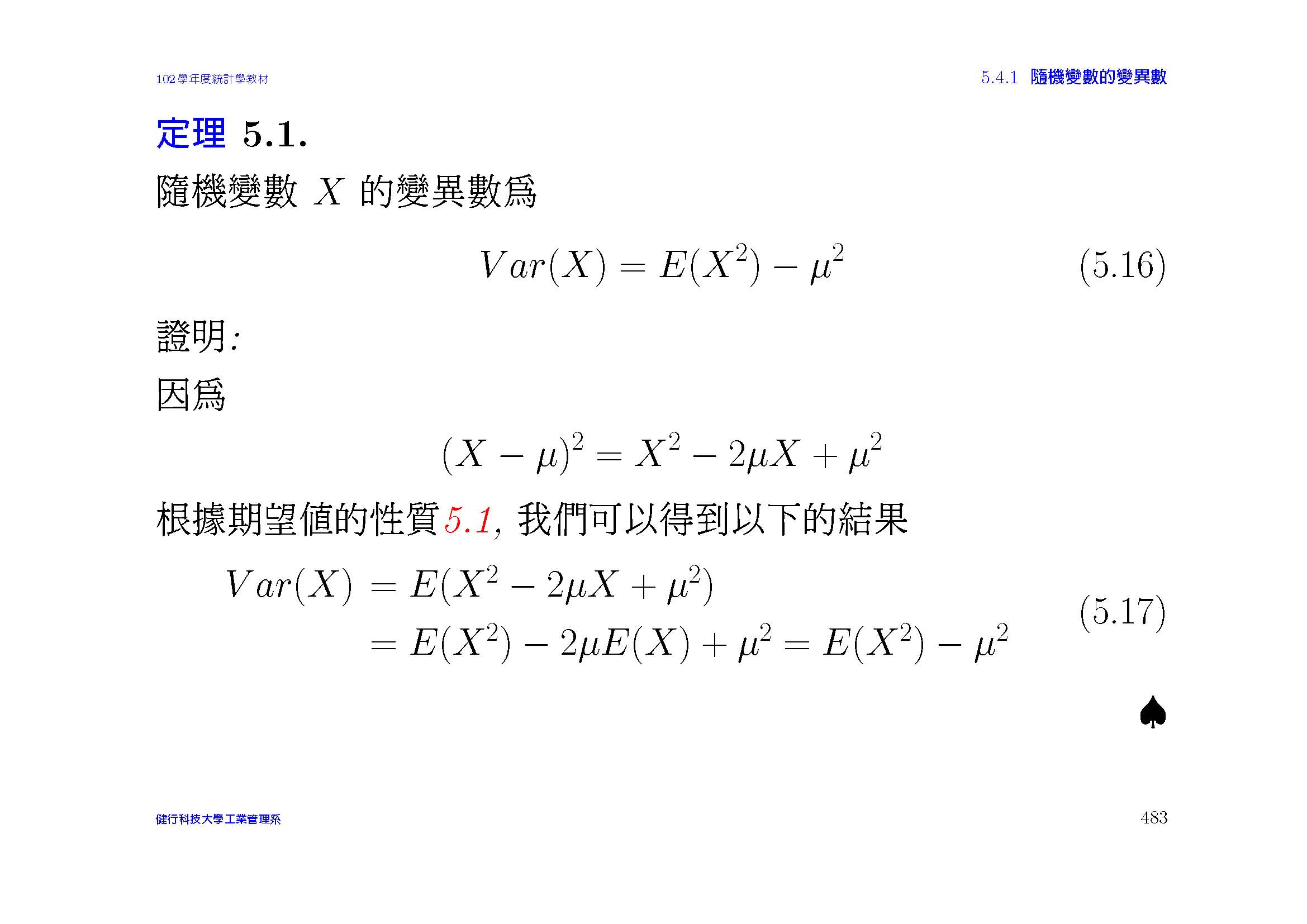 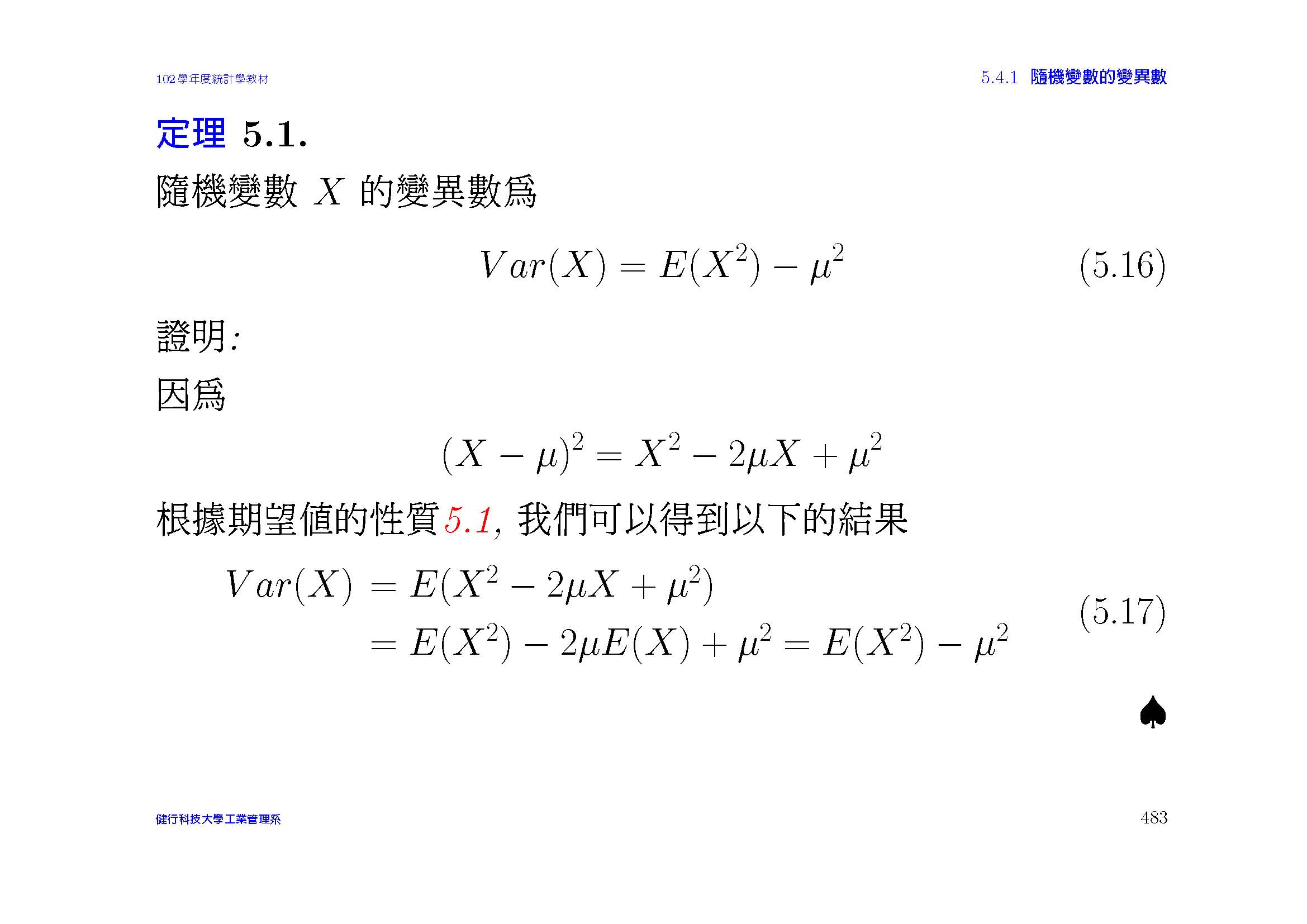 例5.21
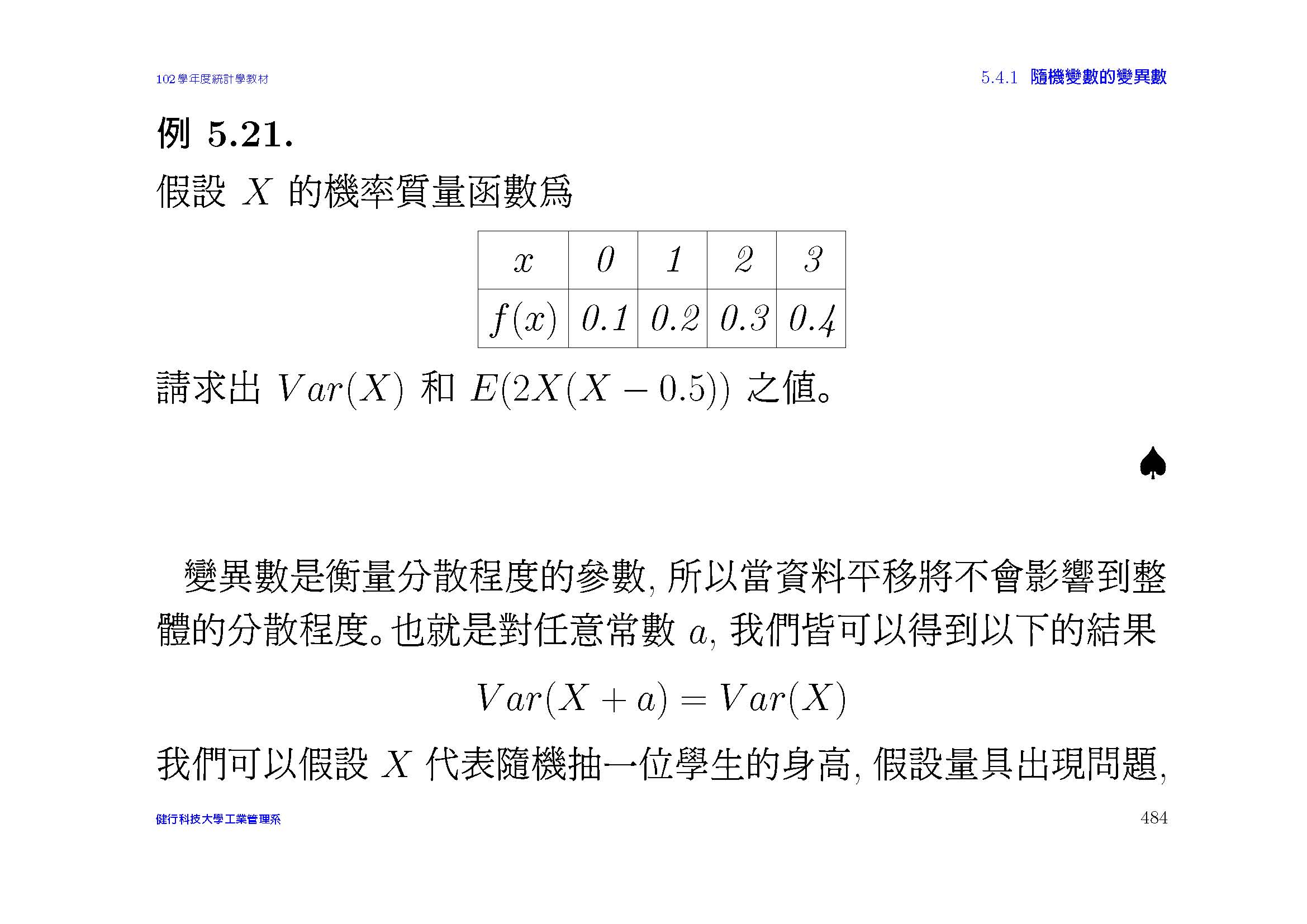 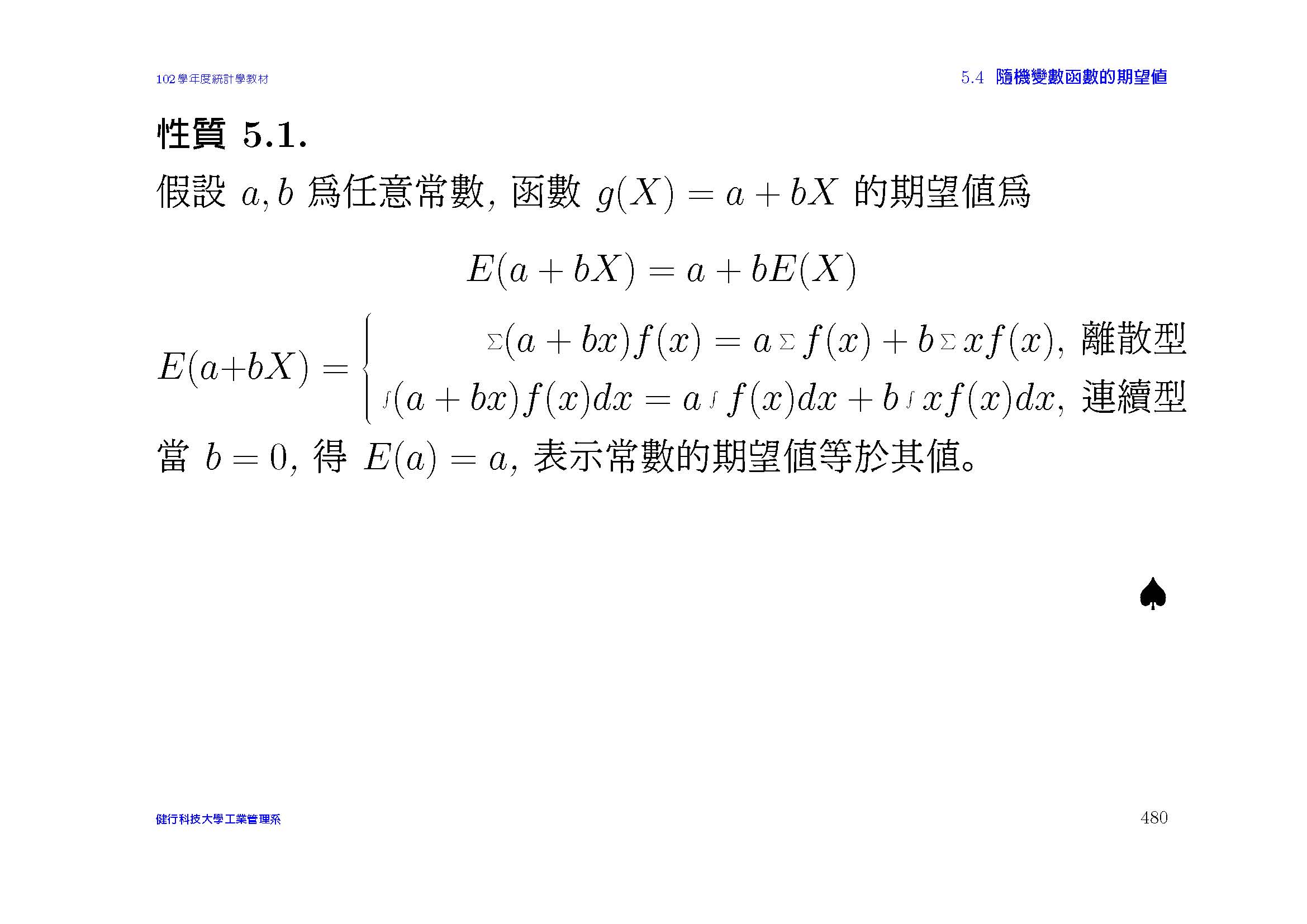 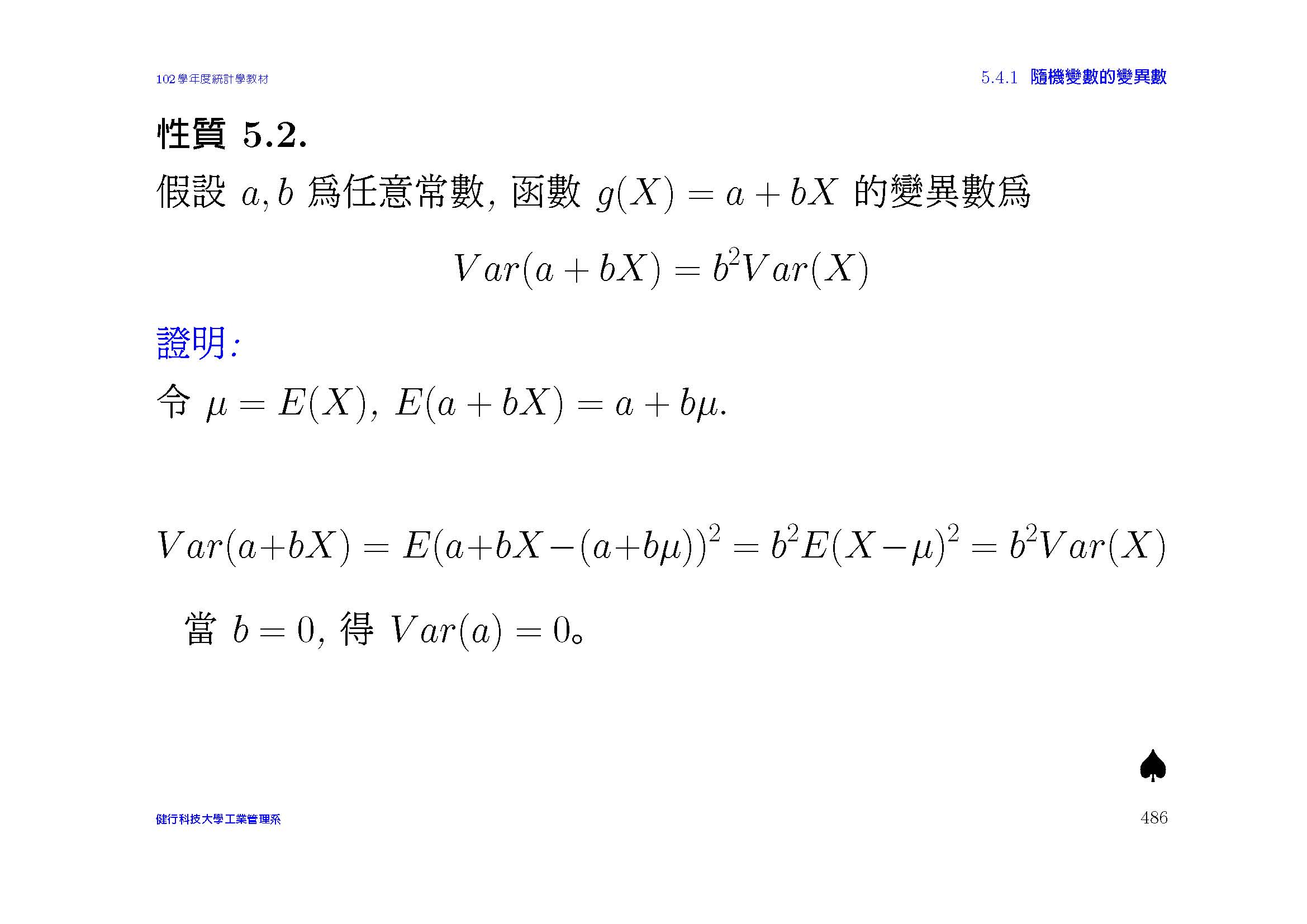 例5.22
例5.23
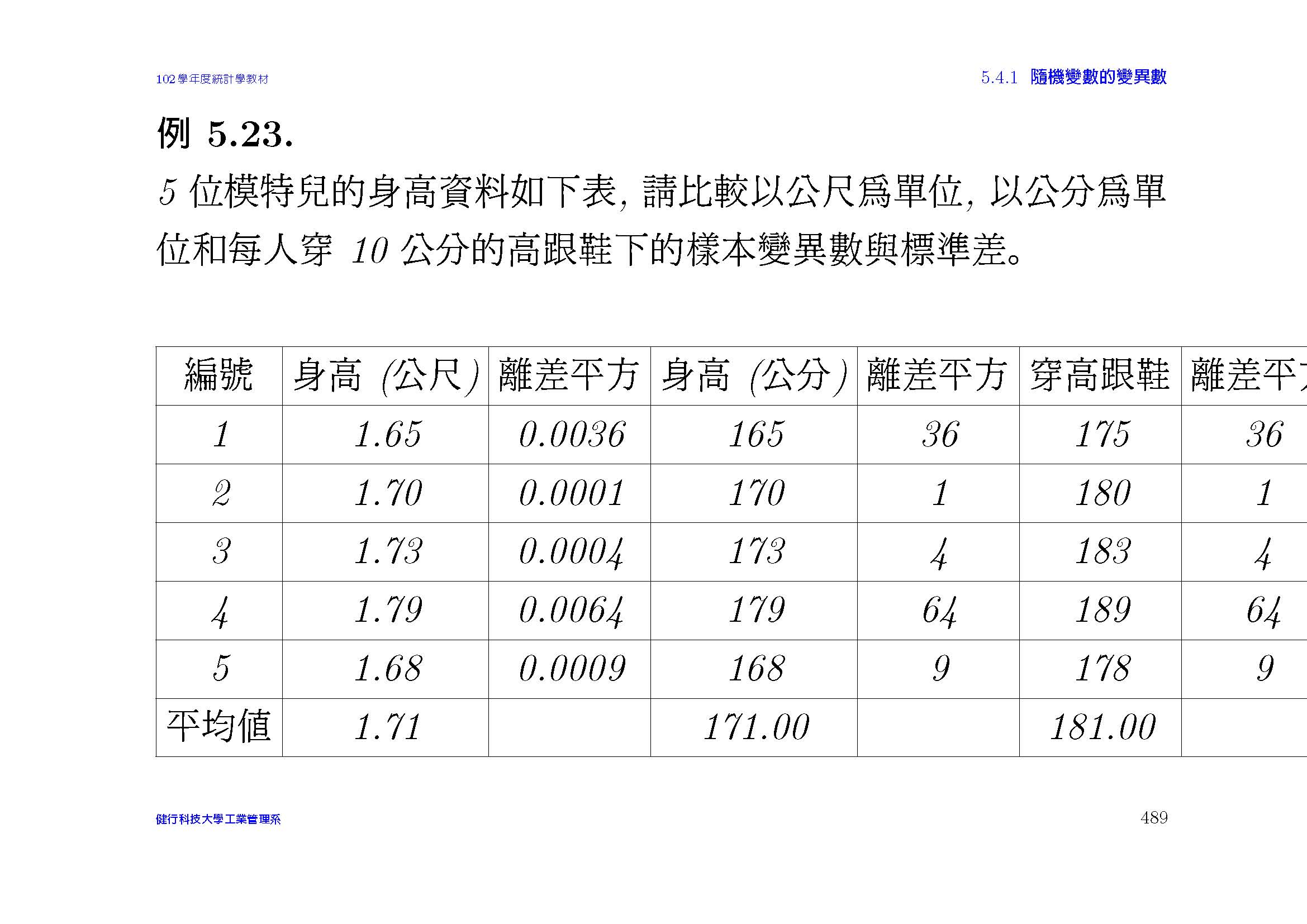 課堂練習2